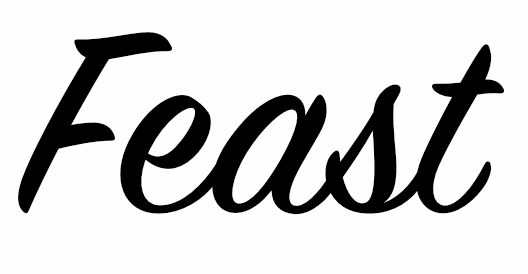 Medium-Fi Prototype
1
Presentation Overview
About Feast
Task Updates
Interface Design Changes
Overview of Prototype
Prototype Techniques, Limitations and Tradeoffs
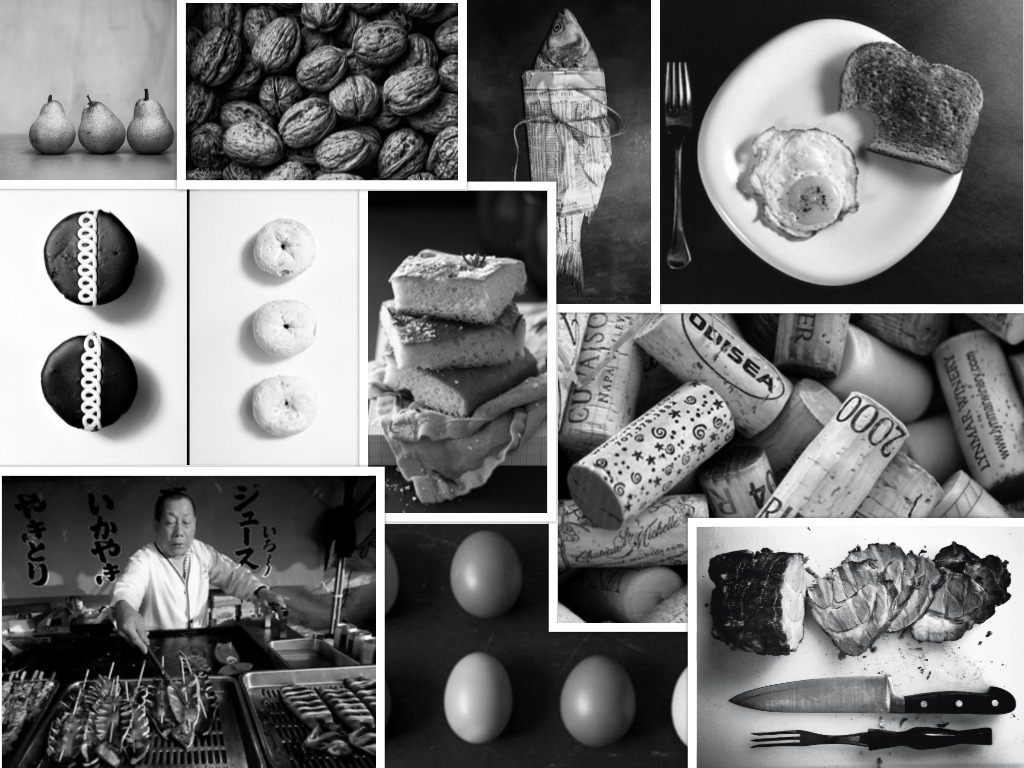 Feast 
“Alive without compromise”
The goal of Feast is to reduce the hassle surrounding food for diabetics to help them prevent their dietary and health goals from interfering with them living the life they want to live.
3
‹#›
THE FEAST  TEAM
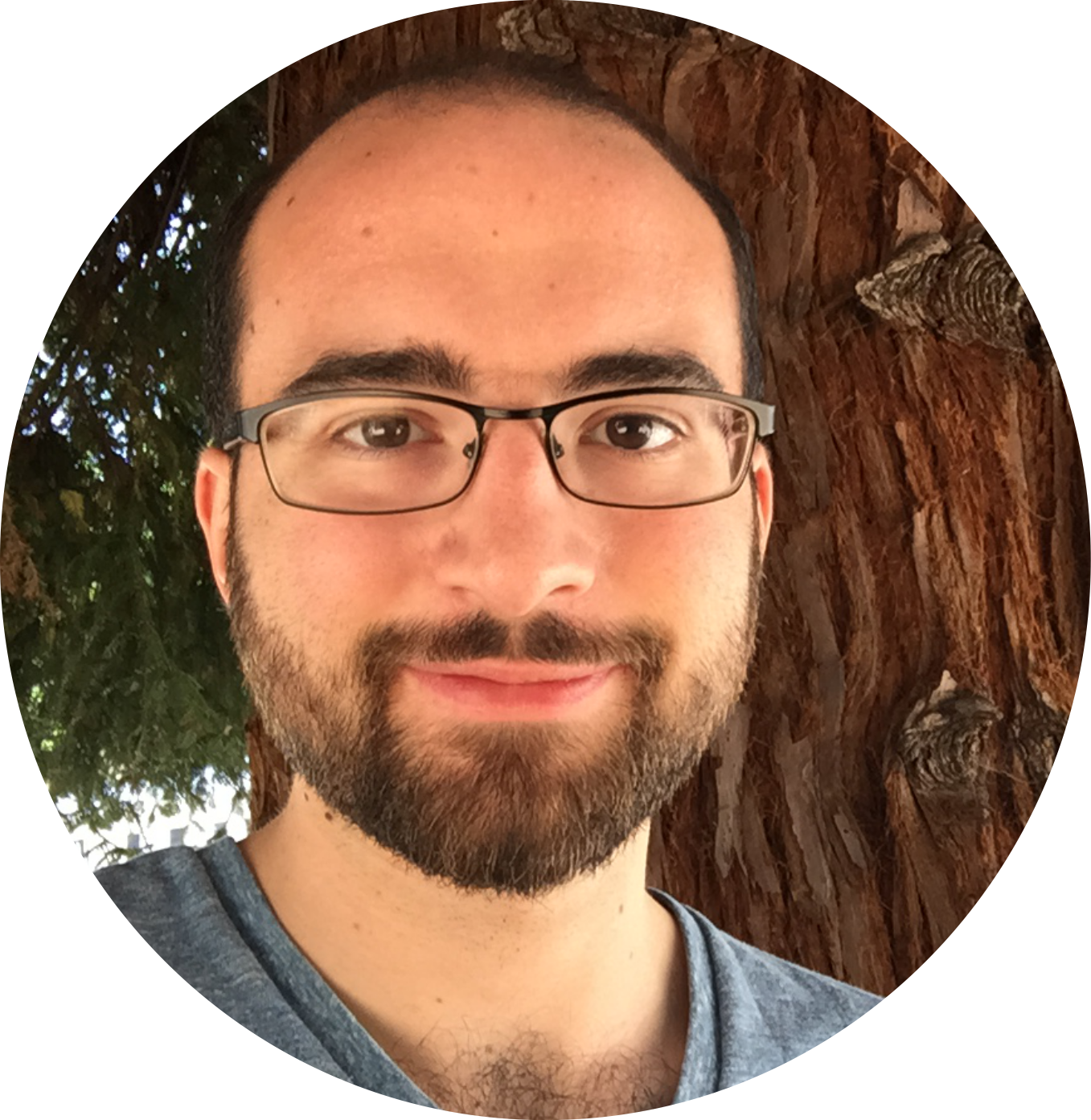 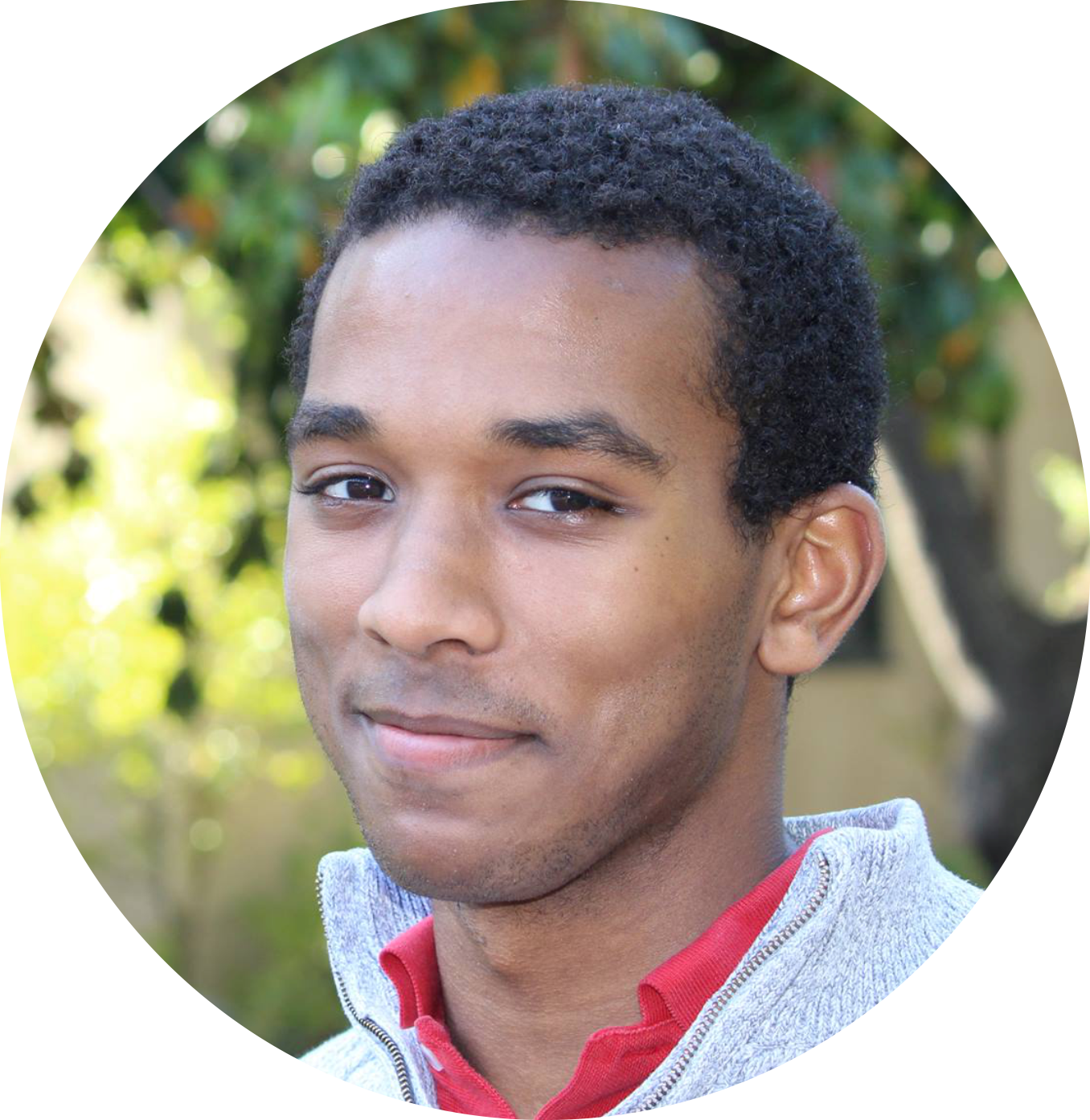 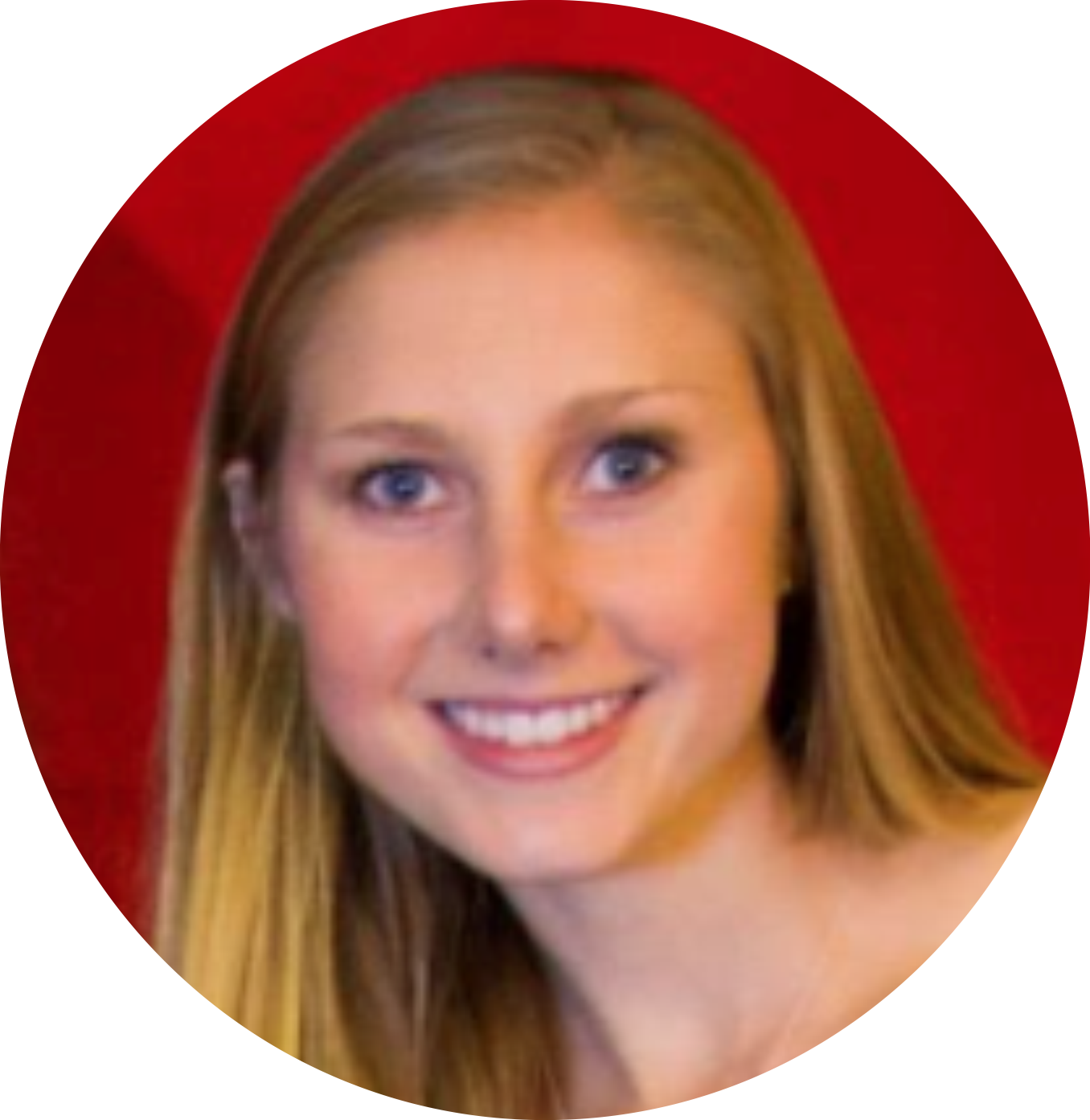 Dan Shiferaw
Software Engineering Lead
Megan Wilson
Senior Product and Team Manager
Peter Lowe
Design and Usability Testing Lead
‹#›
TASK REVIEW
Task #1
Checking carbohydrate and other nutritional information about a food to determine how much insulin to take.
Task #2
Keep track of health statistics over time, including information about blood sugar trends and the effects of certain foods on blood sugar.
Task #3
Sharing food with others and socializing around food.
note: these tasks were not modified from the low-fi prototype stage.
‹#›
LOW-FI → MEDIUM-FI : REVISION GOALS
figure out what “sharing” means for task #3
make task #1 more intuitive
flesh out log details for task #2
‹#›
Back to the Drawing Board:
Task Flow Updates & Revisions
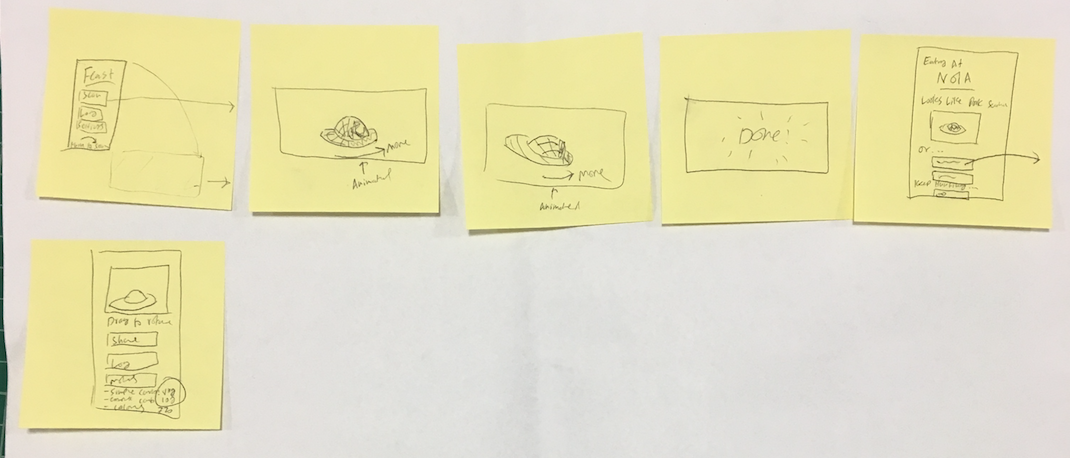 Task #1: 
Get Nutrition Info 

Task Flow Changes
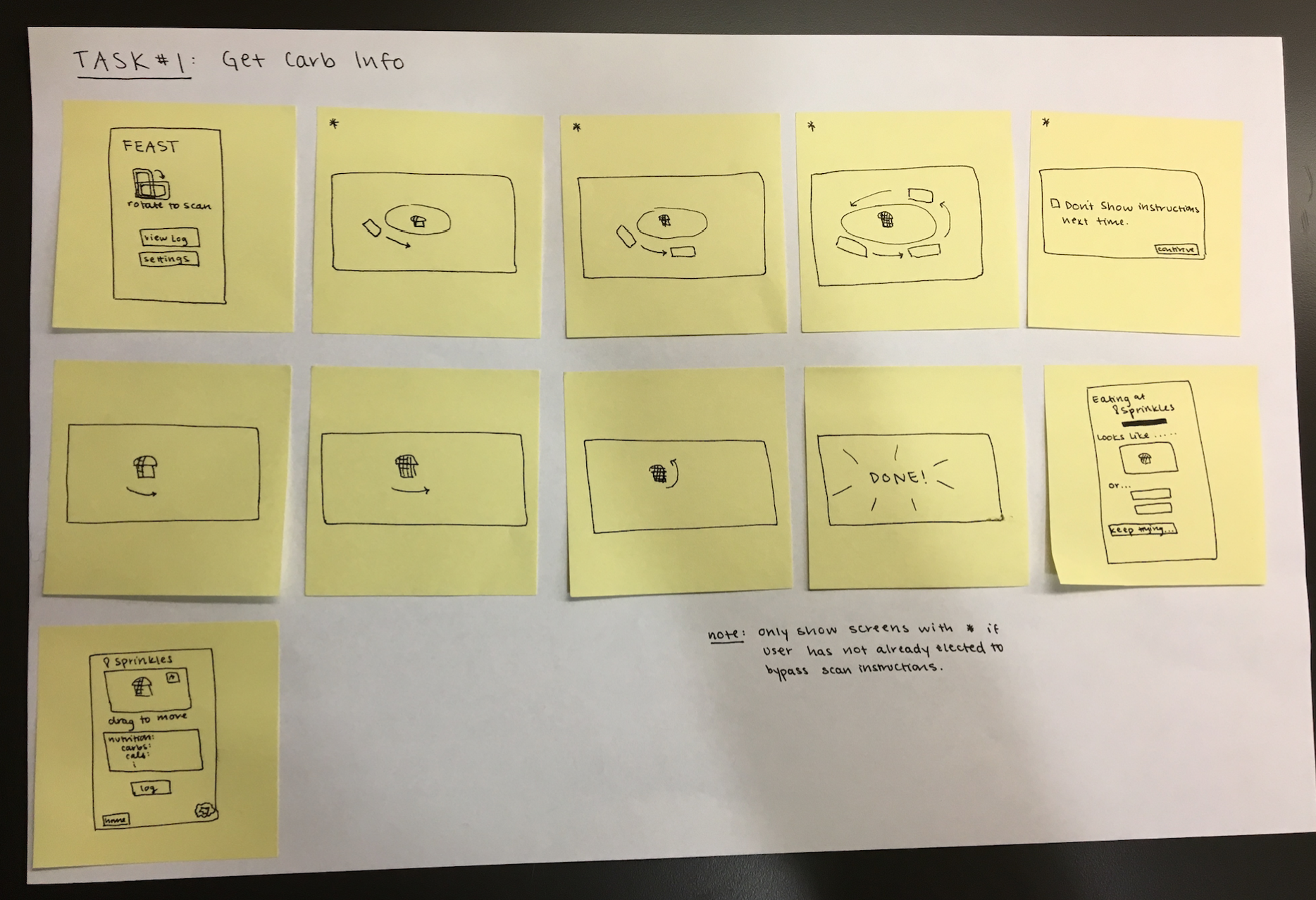 [Speaker Notes: Flow of the app the same as before, but we fleshed things out and added a sequence of screens to give the user instructions on how to properly scan food.  
This change in the task flow was to address the fact that many of our low-fi prototype testers had a difficult time understanding that they needed to orbit their food to complete the scan.]
‹#›
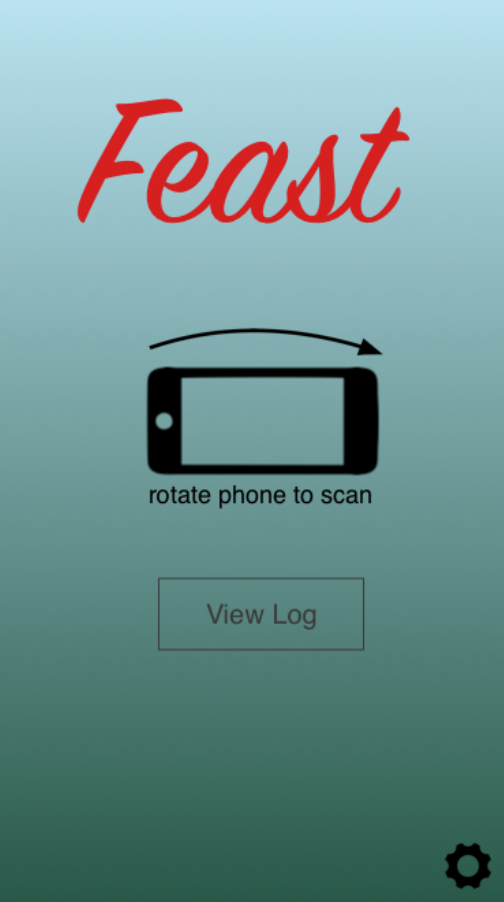 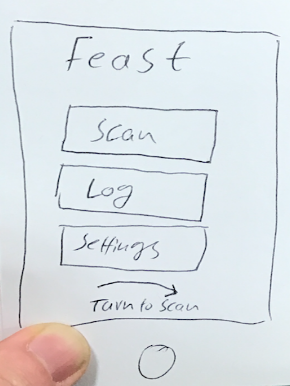 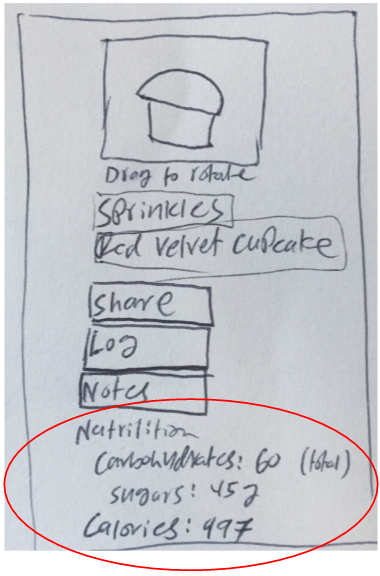 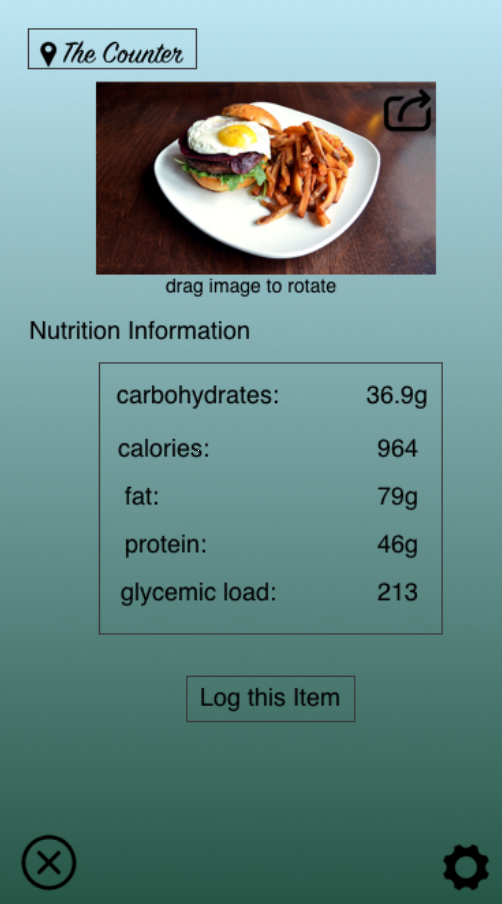 [Speaker Notes: Talk about the following 3 changes: 
“Rotate to scan” with landscape icon 
Nutrition information front and center rather than at the bottom of the screen]
‹#›
ADDITIONAL INSTRUCTIONS TO CLARIFY TASK #1
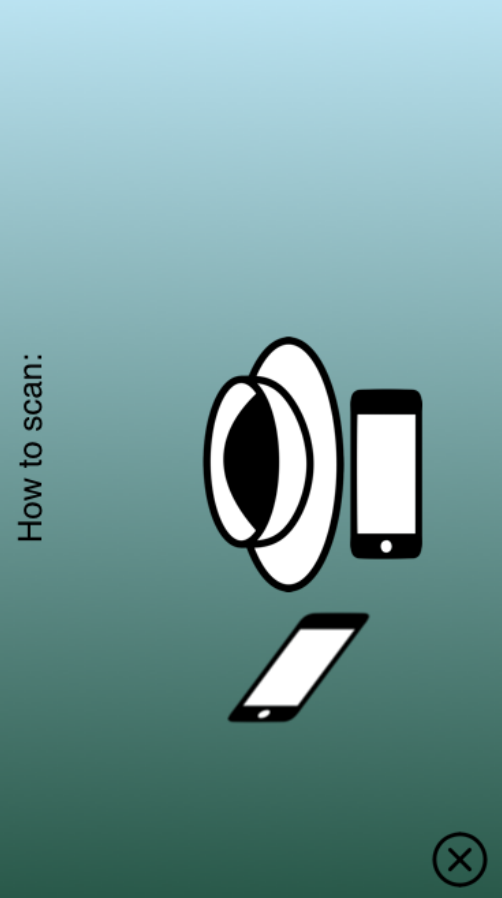 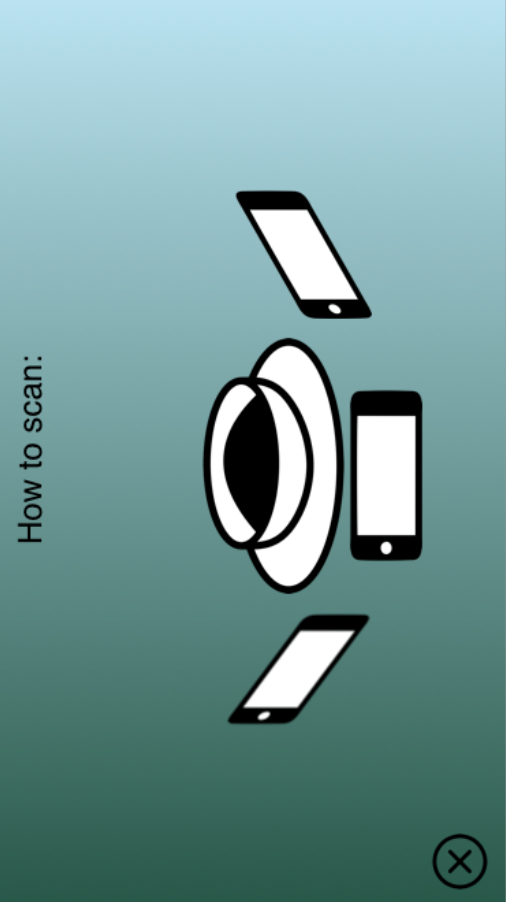 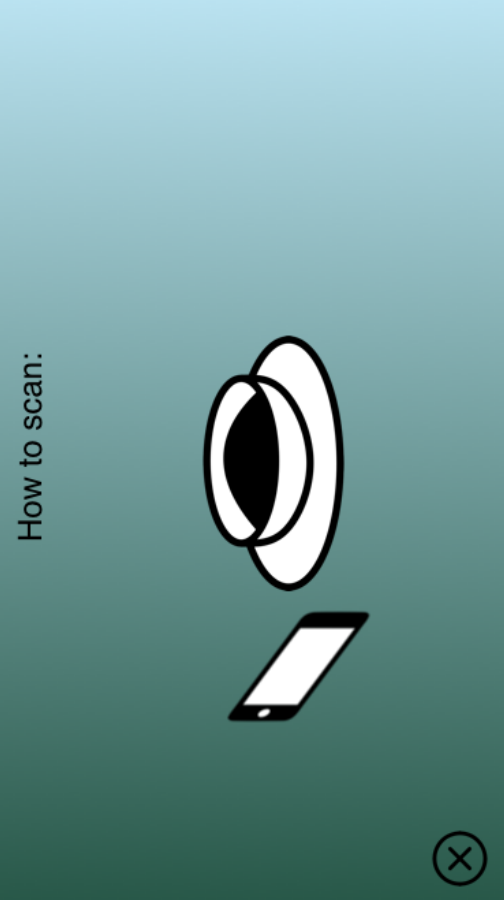 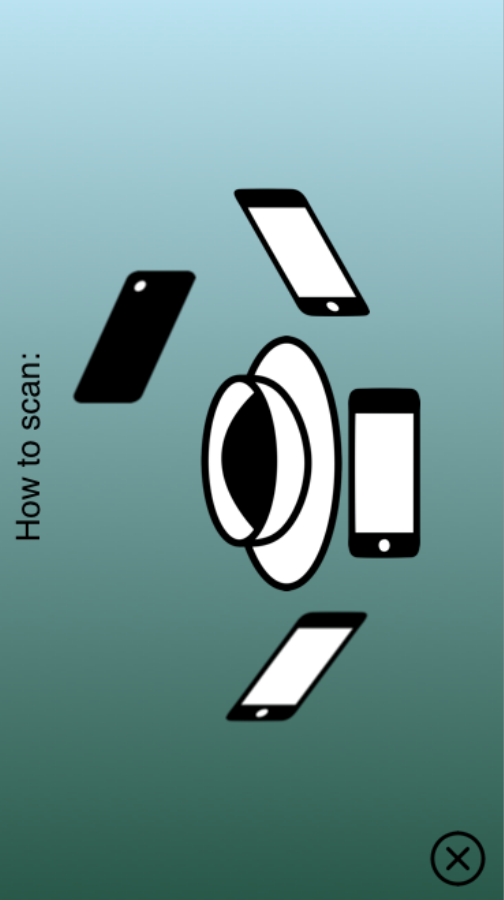 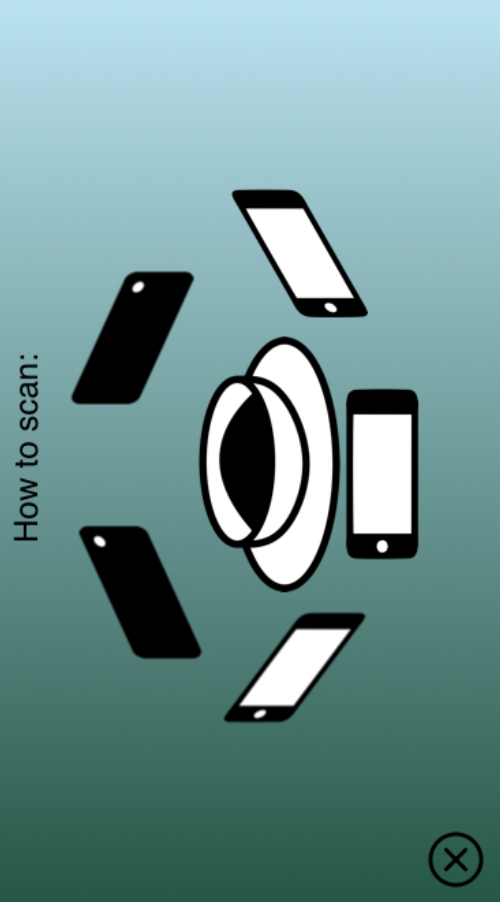 [Speaker Notes: Also wanted to show the instructions screens, which we didn’t have in our low-fi prototype but, seeing as many of our testers had difficulty scanning, we decided to add in the medium-fi prototype]
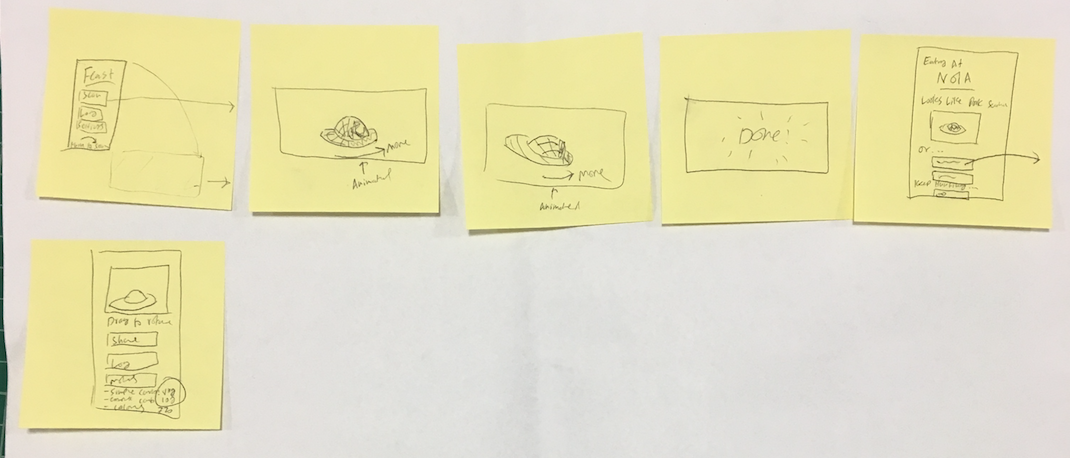 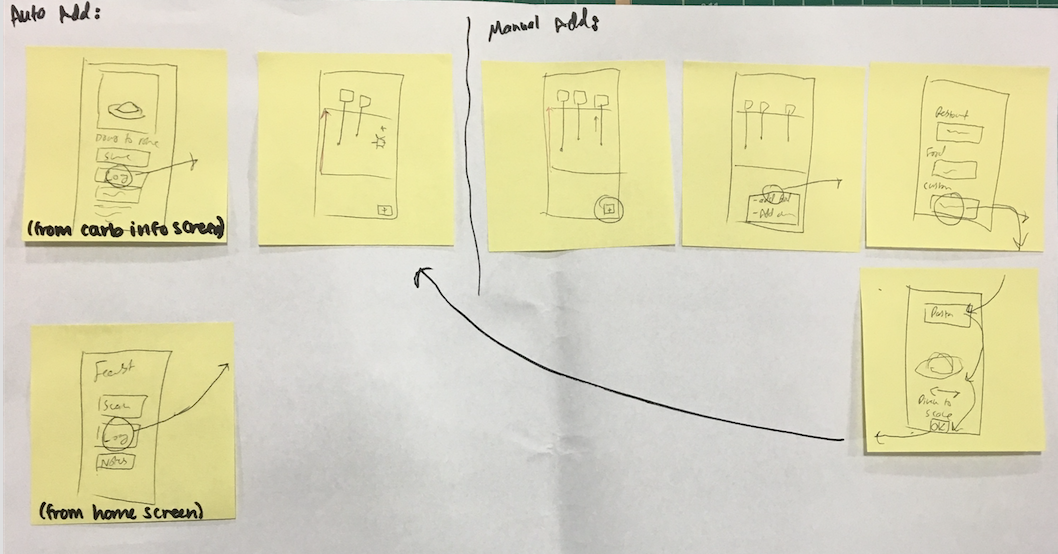 Task #2: 
Keep Track Over Time

Task Flow Changes
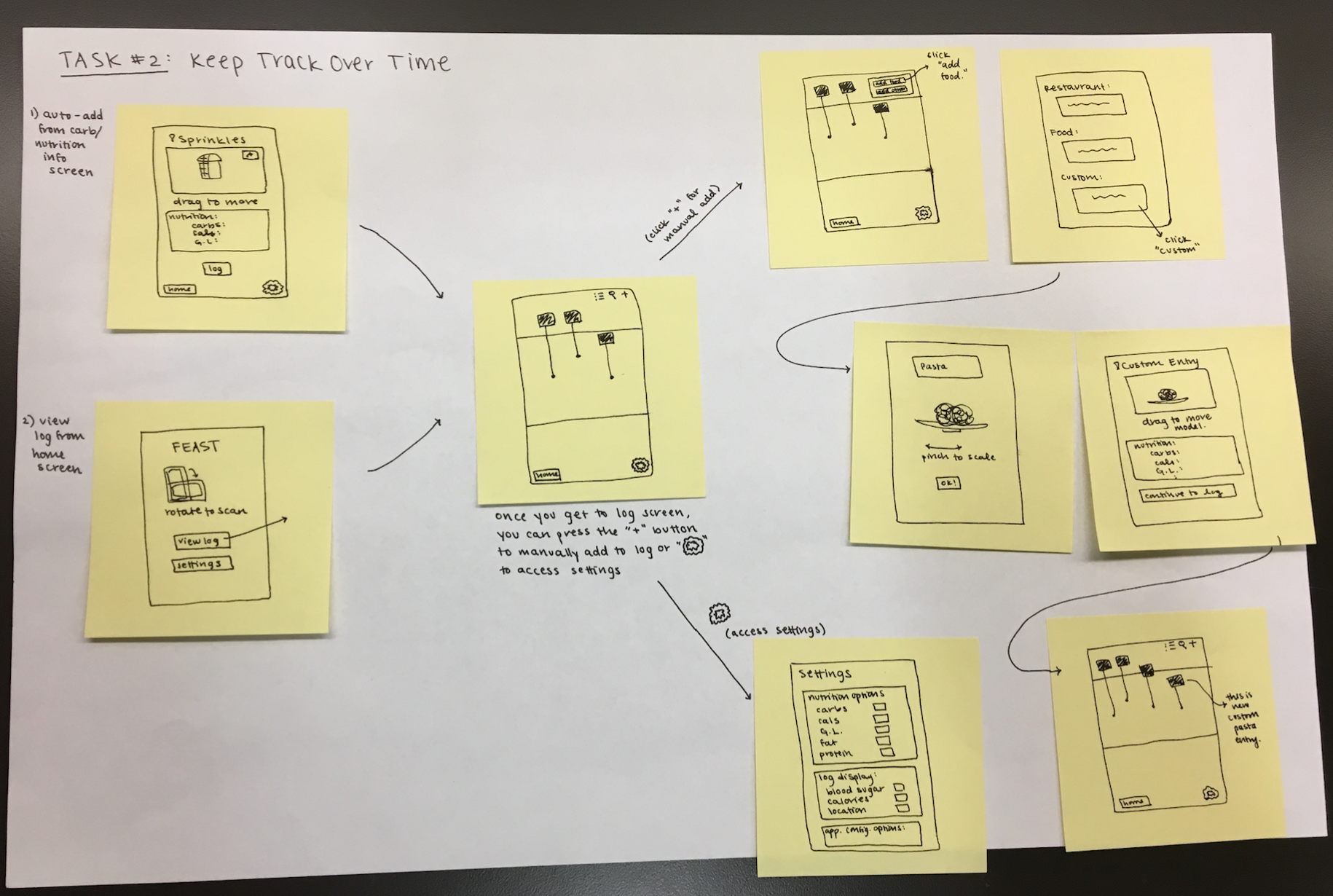 [Speaker Notes: Manual add fleshed out a bit more → specifically, we worked on making sure that our custom add will give accurate nutrition information by allowing the user to search an item they would like to add and having them indicate their serving size on an example scan of that food.]
‹#›
Log Display
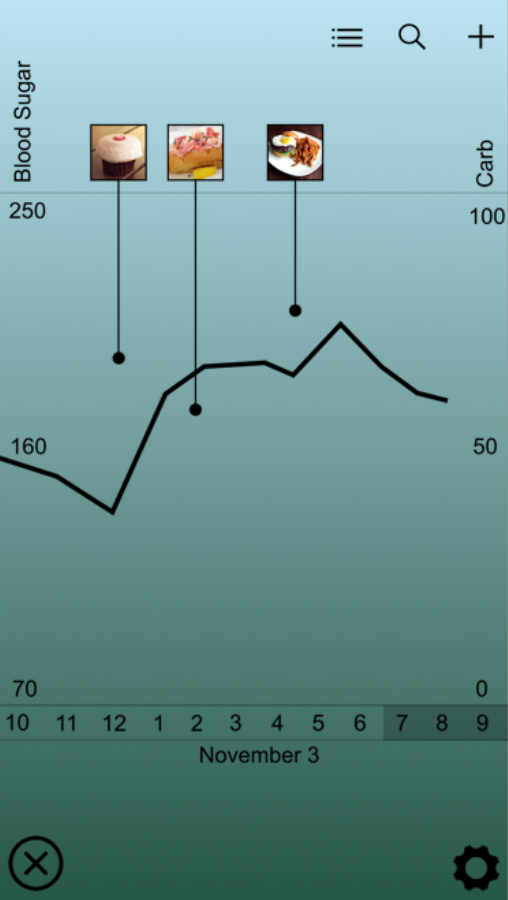 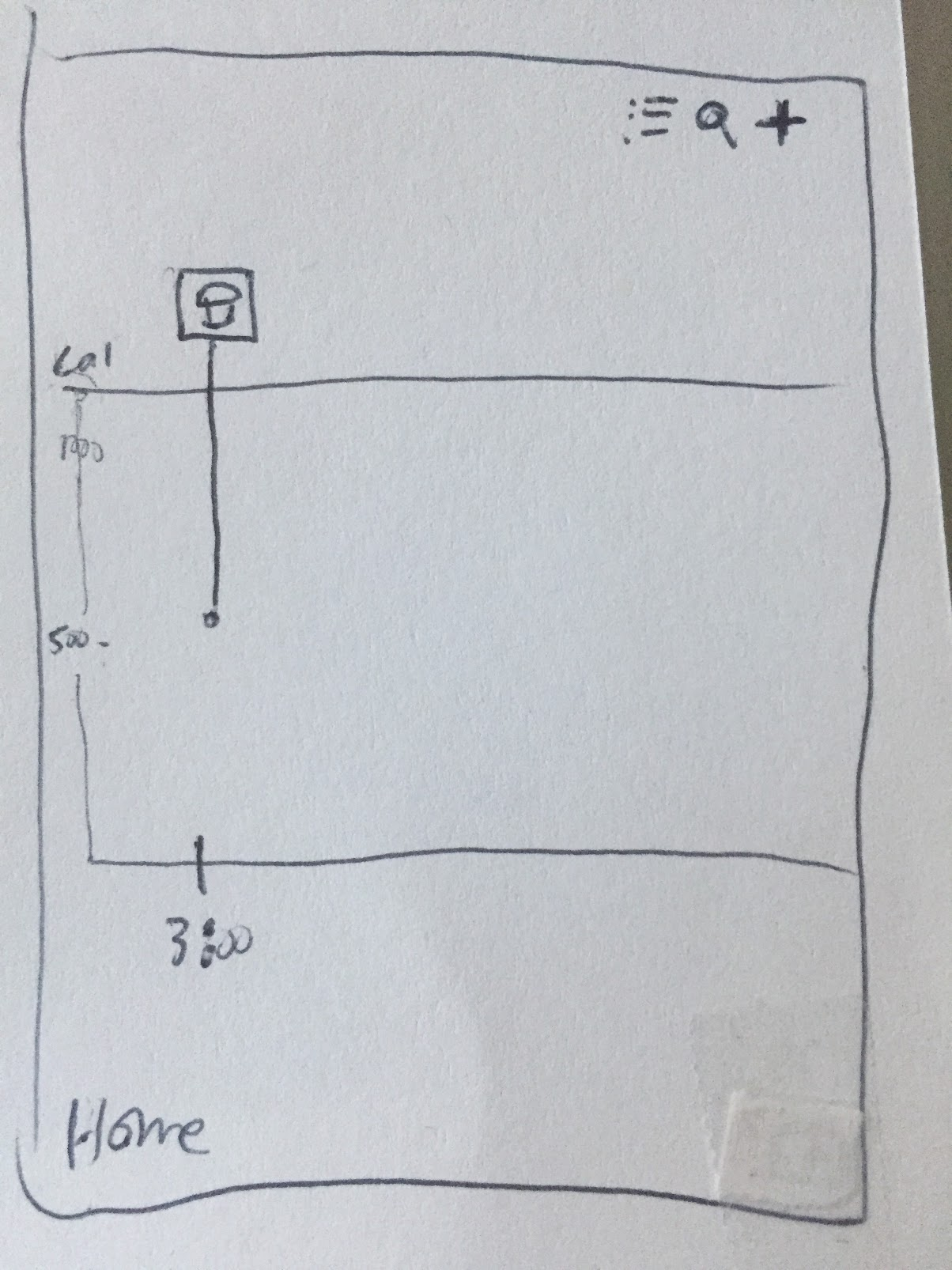 ‹#›
Settings Options
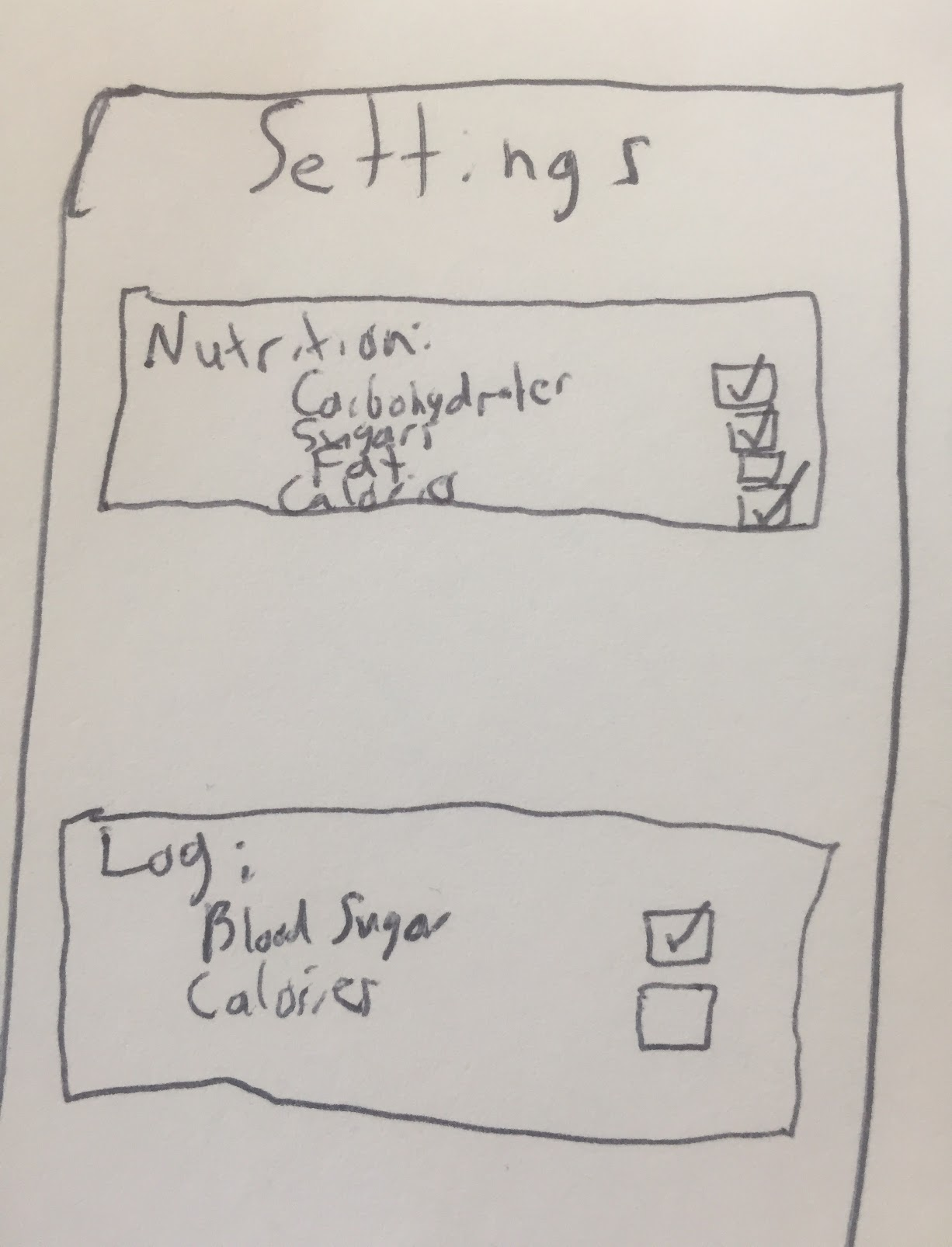 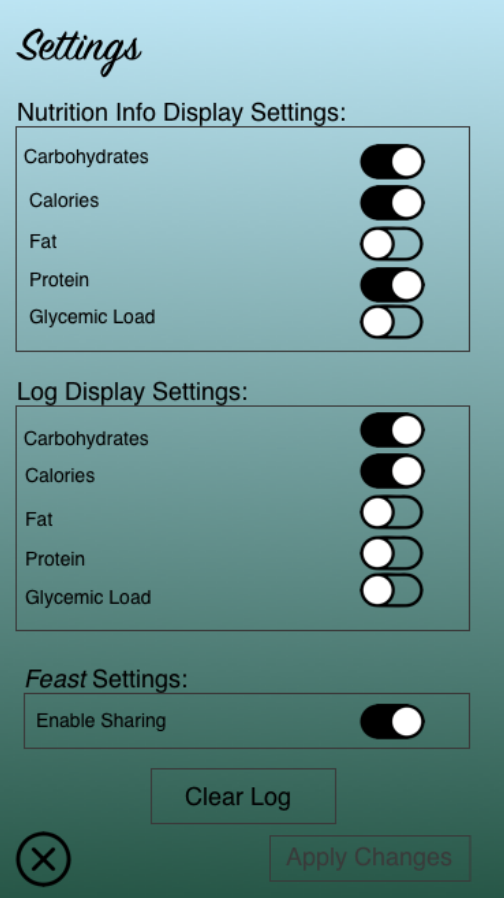 [Speaker Notes: Talk about the following 2 changes: 
Fleshed out settings options given the feedback we heard from low-fi prototype testers (especially Ben and Max) 
Streamlined access to home screen and settings screen throughout the app, which will likely be particularly helpful accessing and updating the log as part of task #2]
‹#›
Manual Add
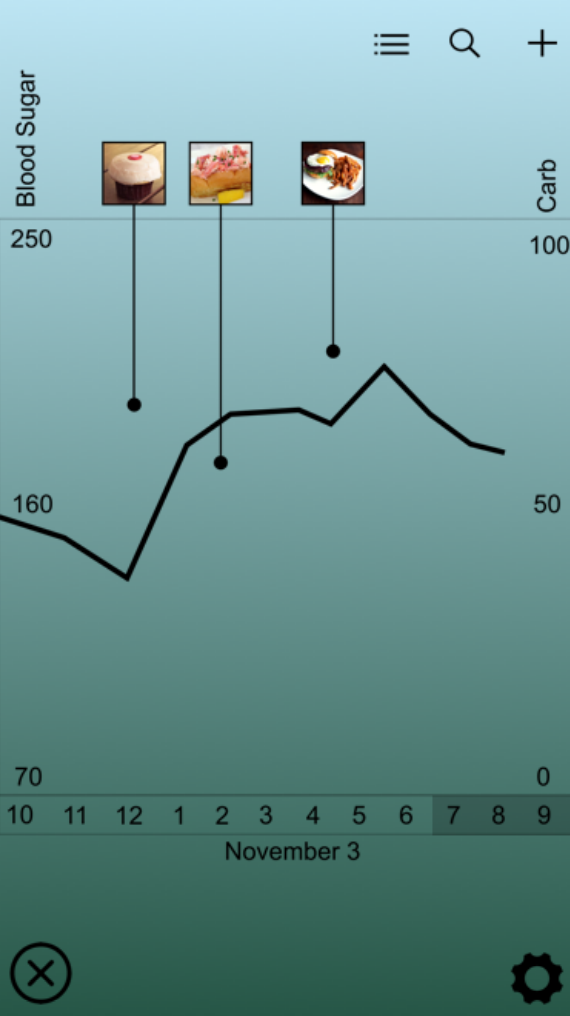 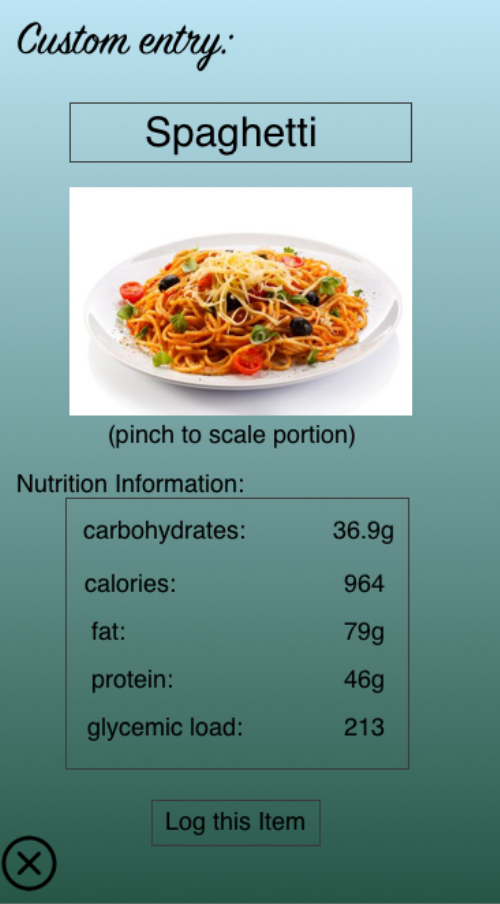 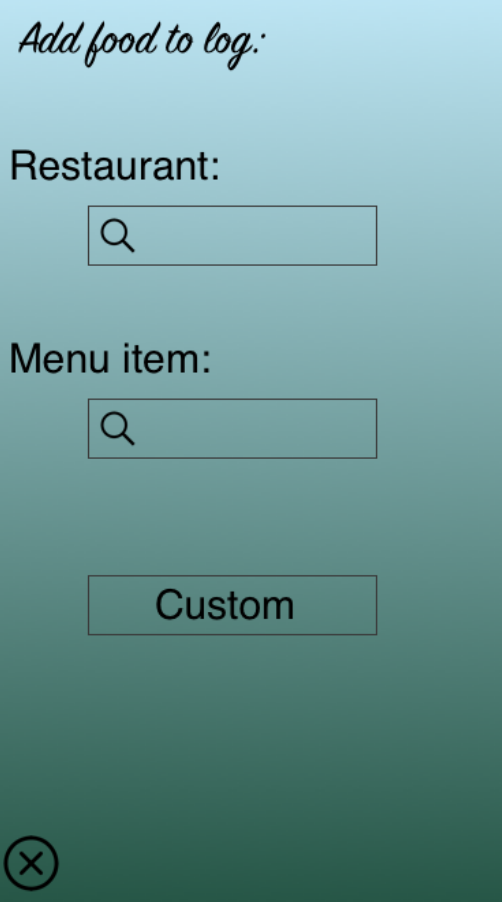 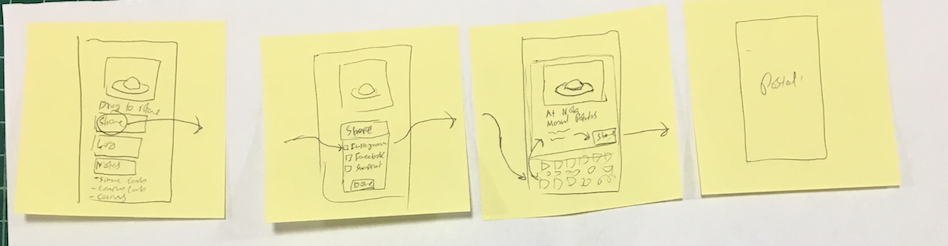 Task #3: 
Share

Task Flow Changes
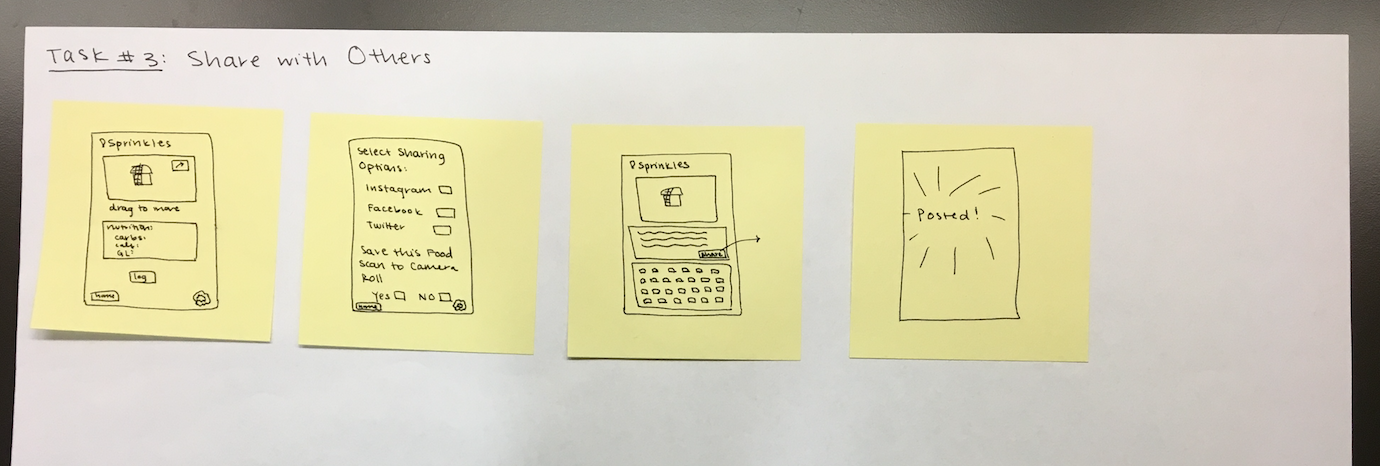 ‹#›
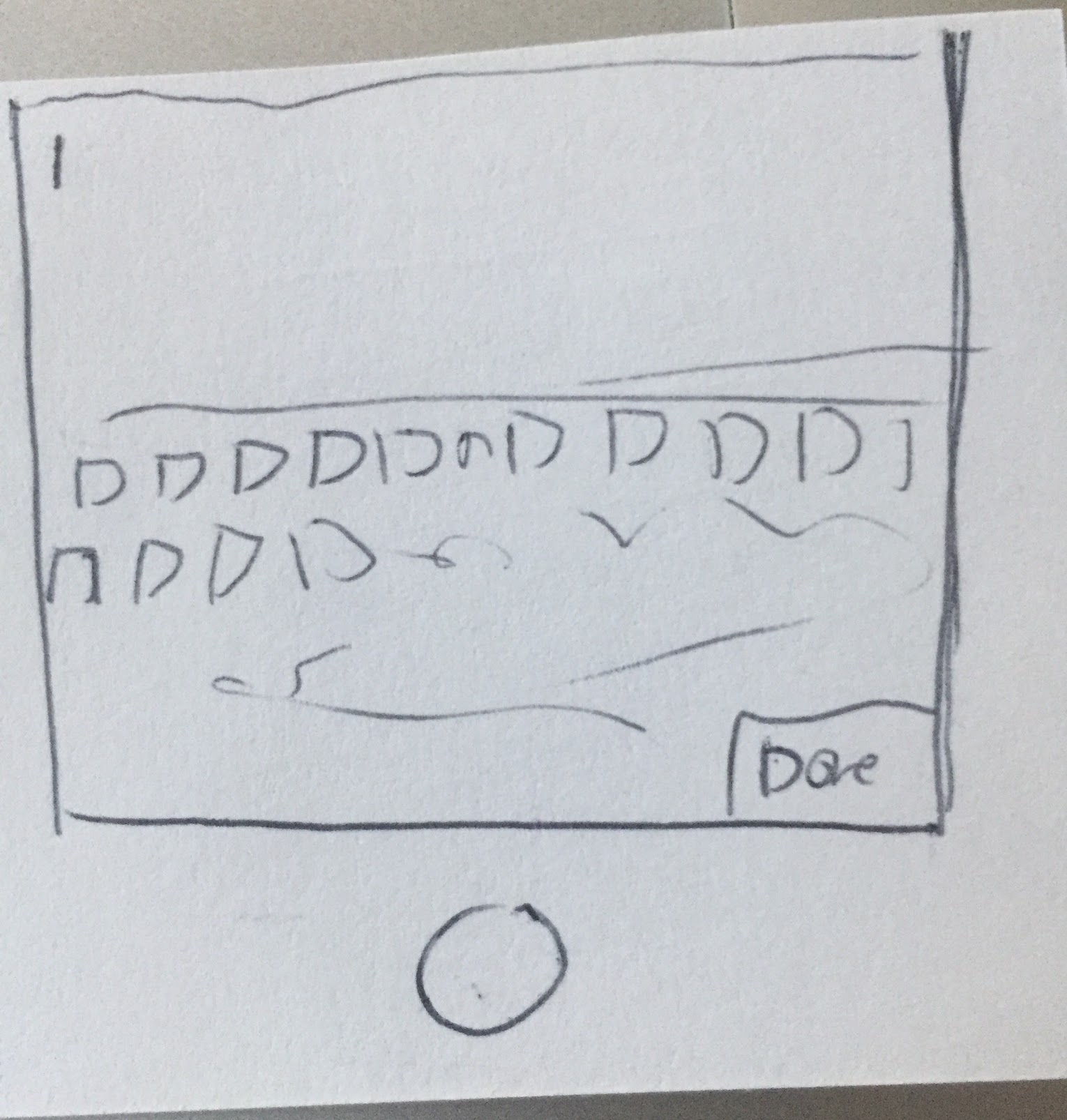 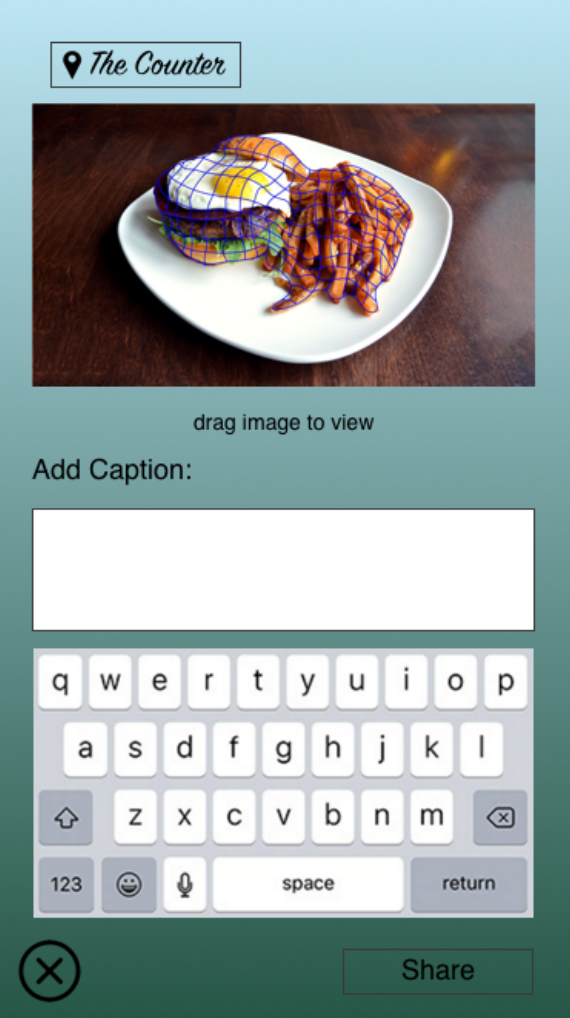 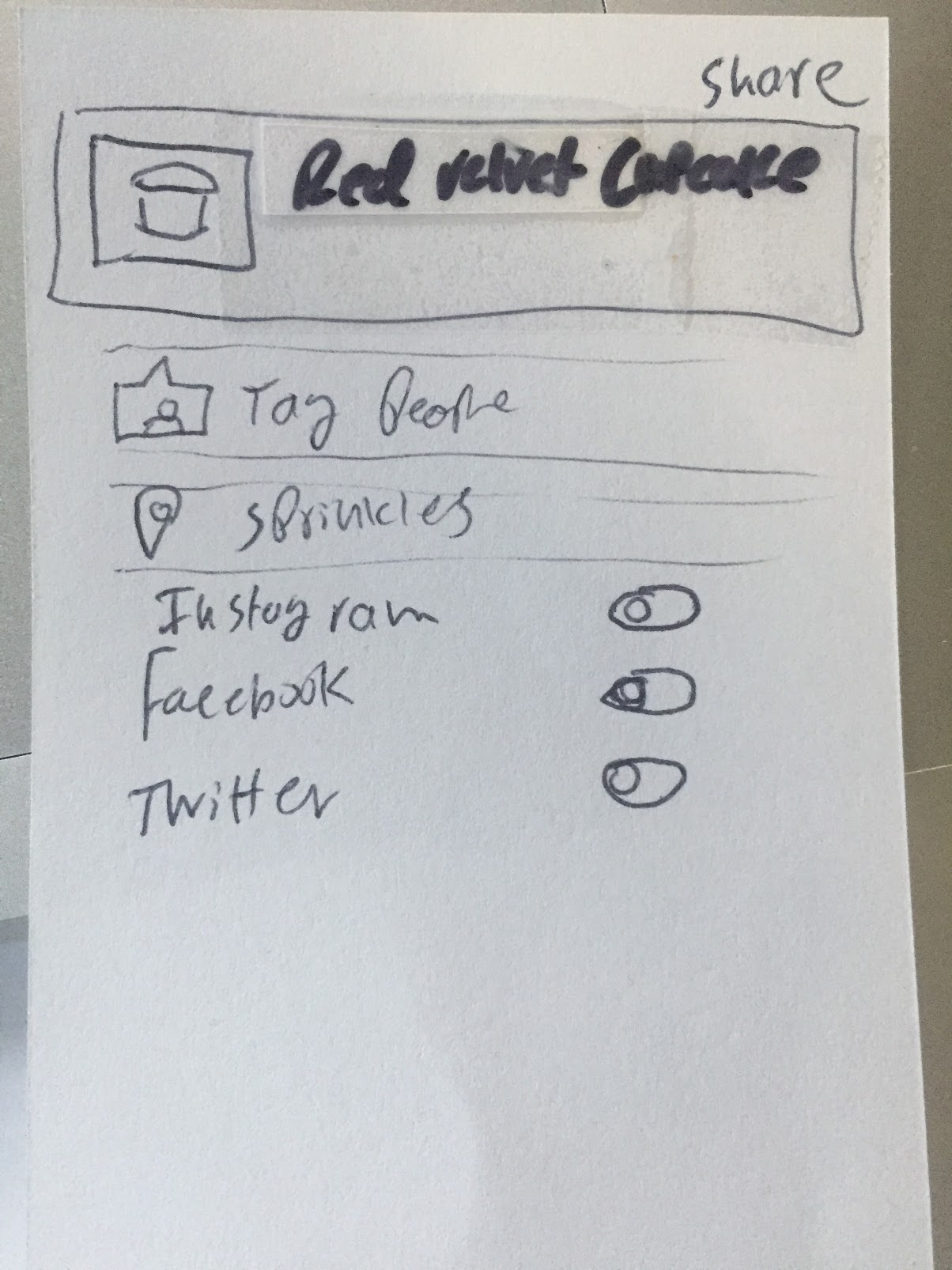 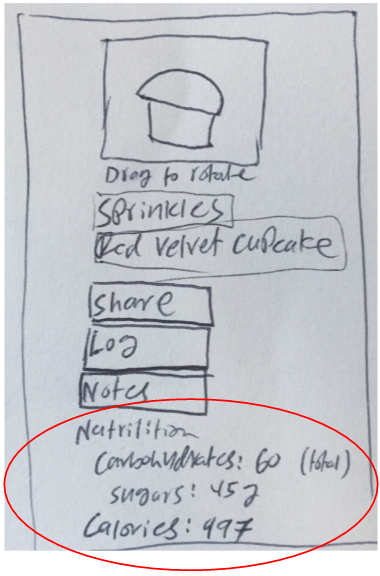 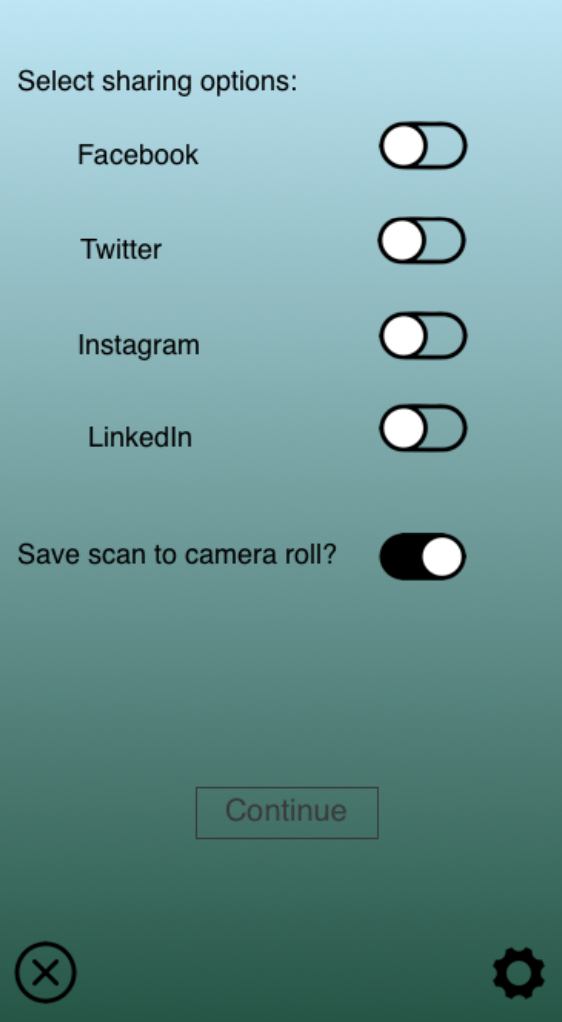 [Speaker Notes: Rationale for how we developed the share screens/sharing functionality: 
Heard last week that sharing may not be important for diabetics in a variety of different ways: 
Ben: focus on making it a health app or a social media based app, not both 
Mothers: “what my children eat is no one else’s business” 
Max: “funeral” remarks → does not want to have what he eats scrutinized by others
Went on social media this week to check out whether we were just missing the diabetics who are into food sharing and found a decent number of diabetic foodie accounts 
Influenced our decision to keep the sharing aspect of our app 
Also decided to have a “save to camera roll” option because some of the people we met last week mentioned they know diabetics who keep photos of their meals and wanted them to have the option to save photos to look at later without having all of their food photos associated with their log 
Example use: they could show a friend how great their cake looked without having their friend see the full nutritional breakdown of what they are eating 
We view this as allowing for both large-scale sharing and small-scale sharing → appeals to all different types of users]
‹#›
Let’s view these revised tasks in action!
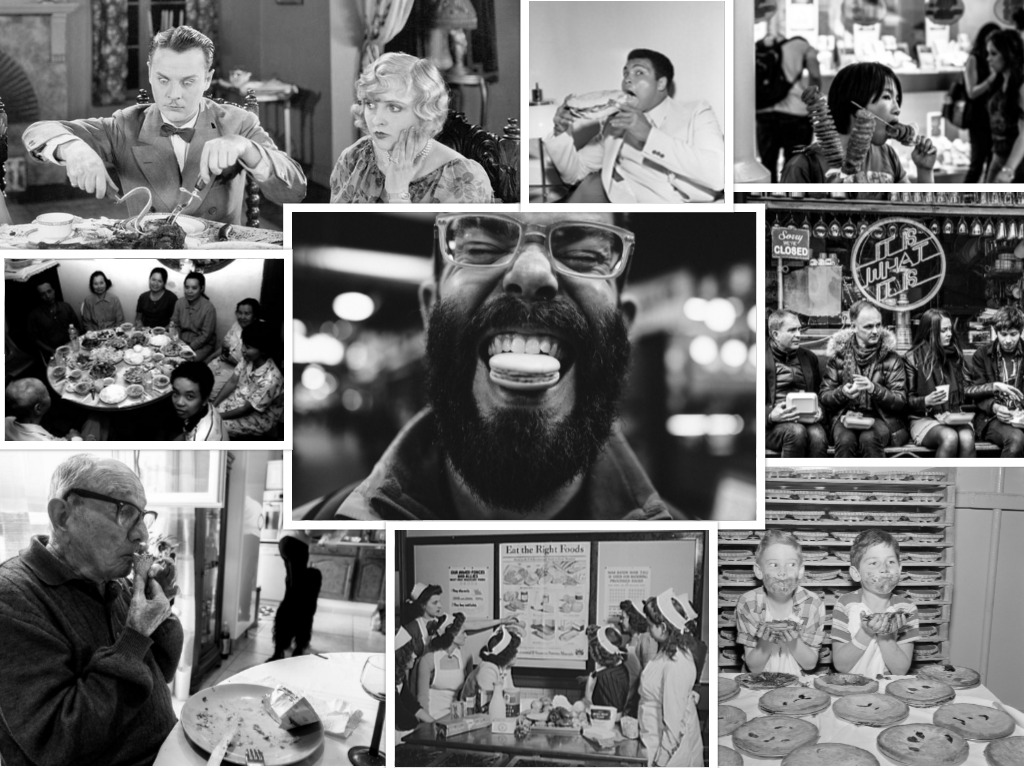 ‹#›
TASK #1: Get Nutrition Information
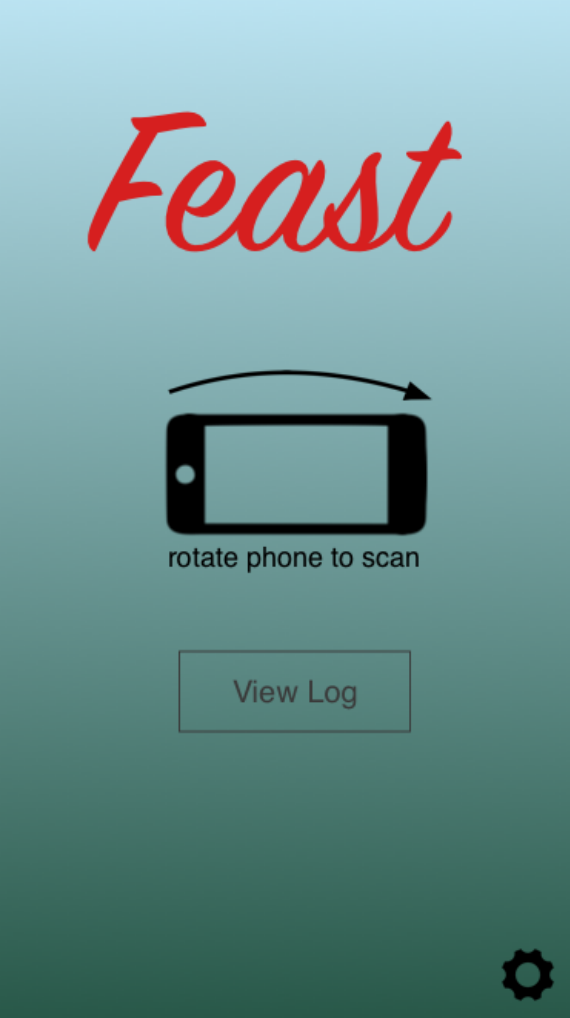 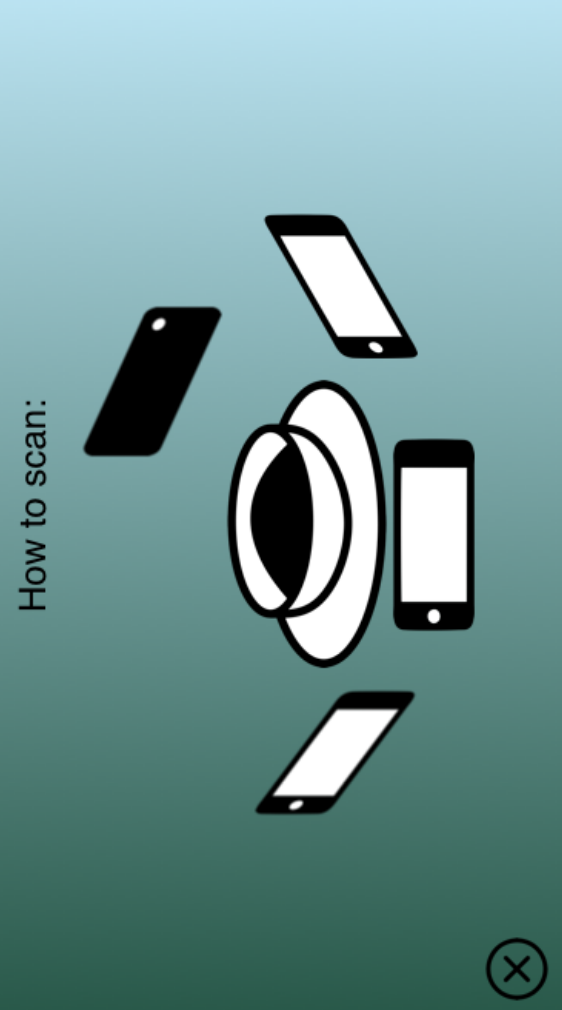 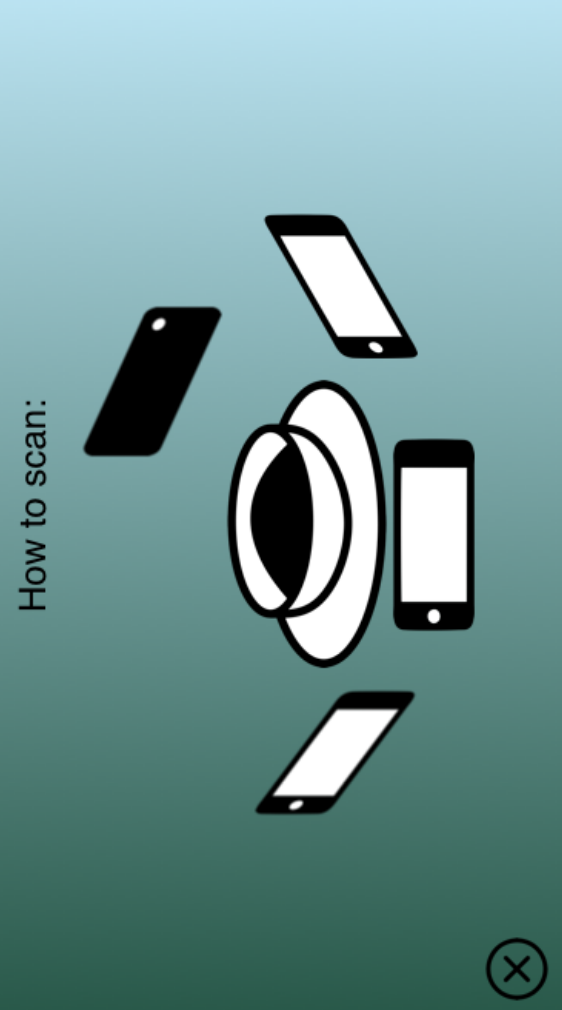 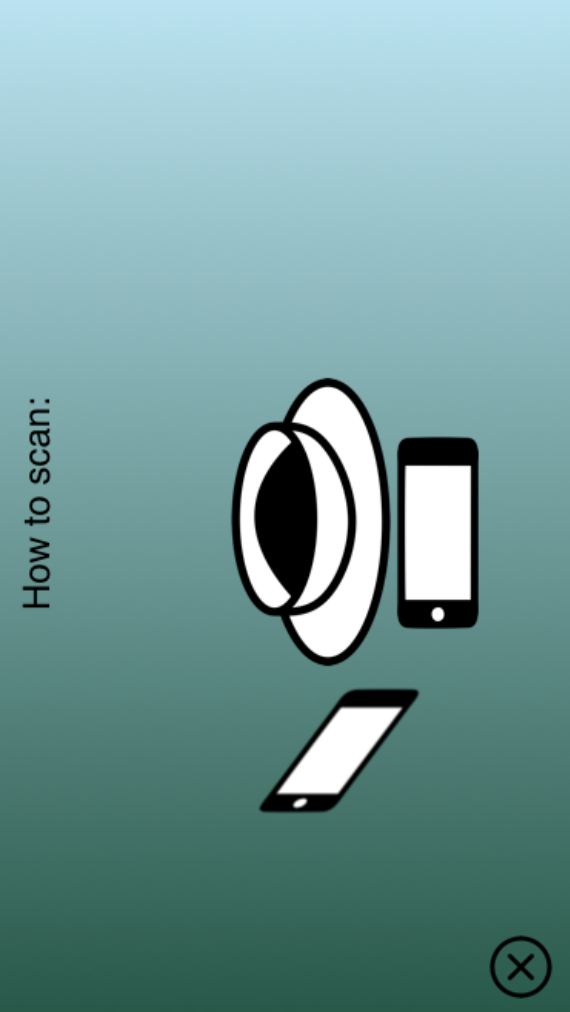 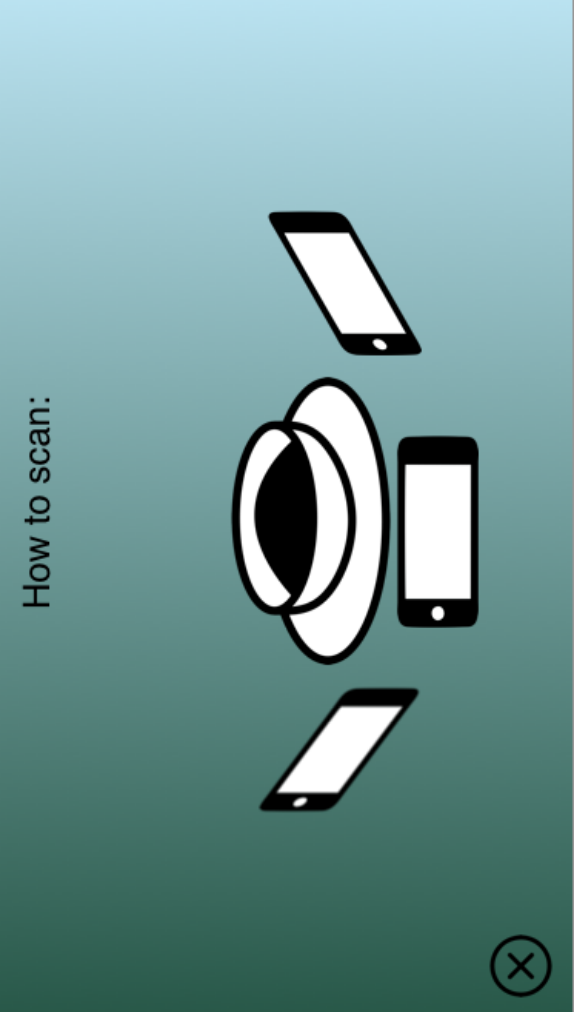 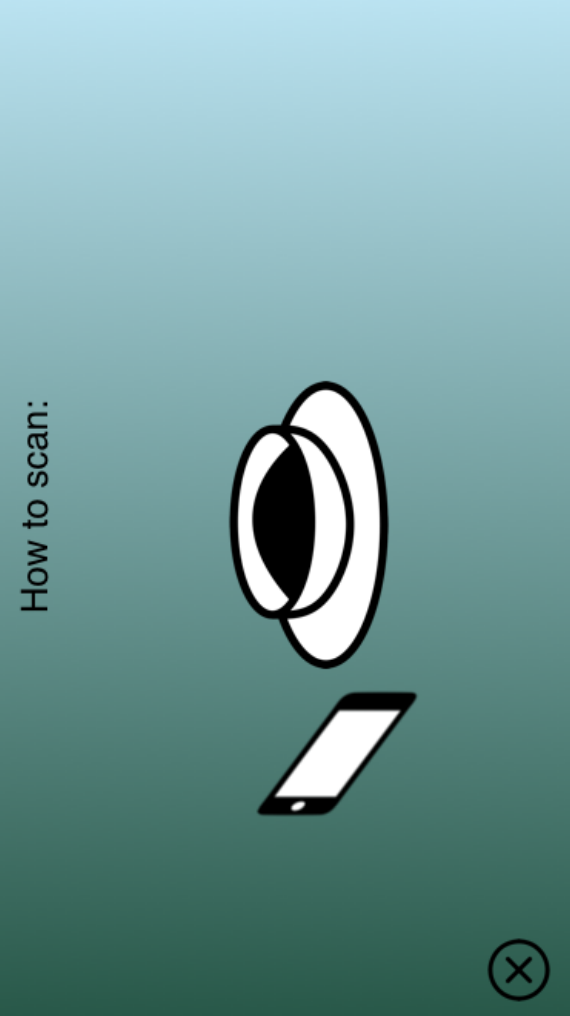 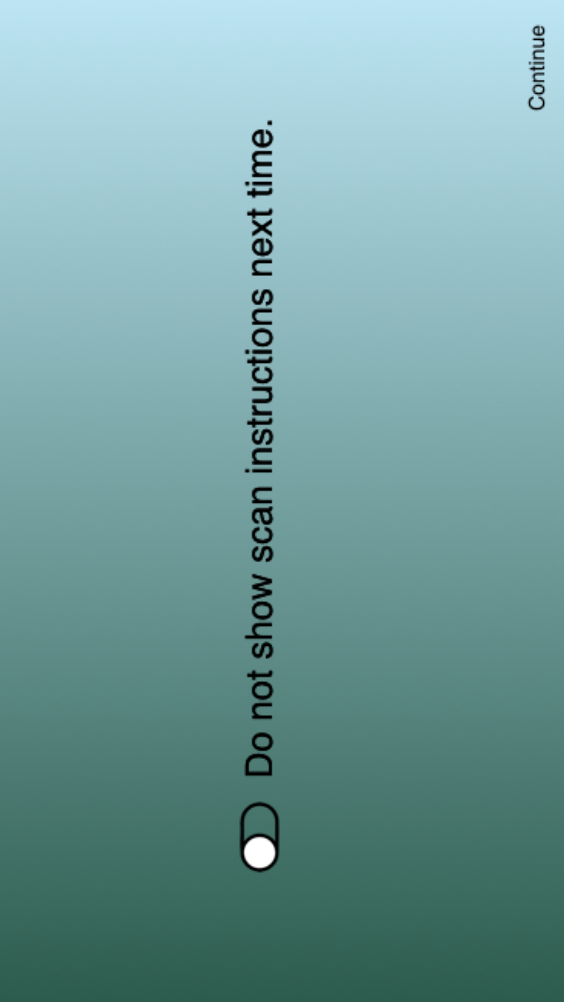 [Speaker Notes: Insert Video of Task #1 flow in iPhone screen]
‹#›
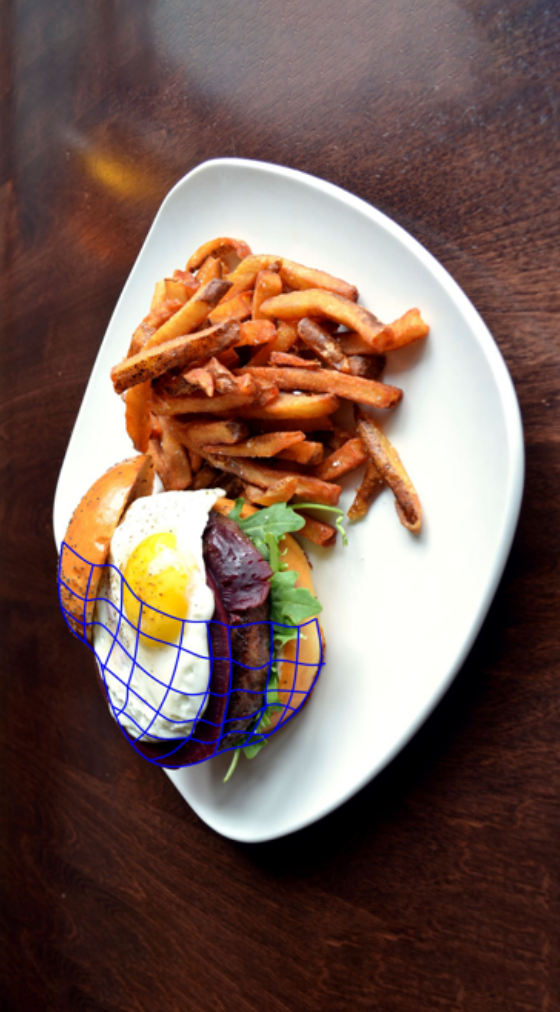 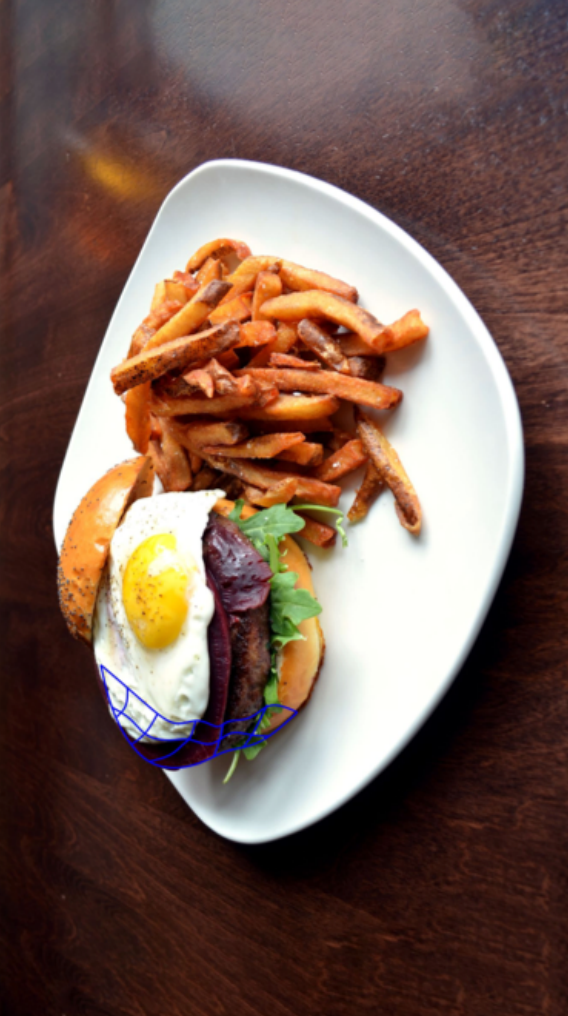 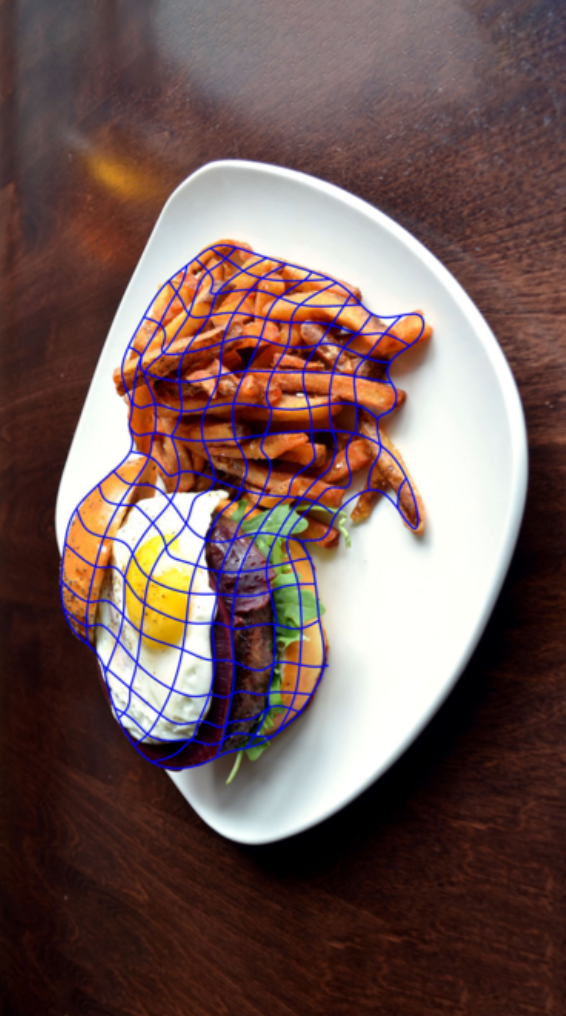 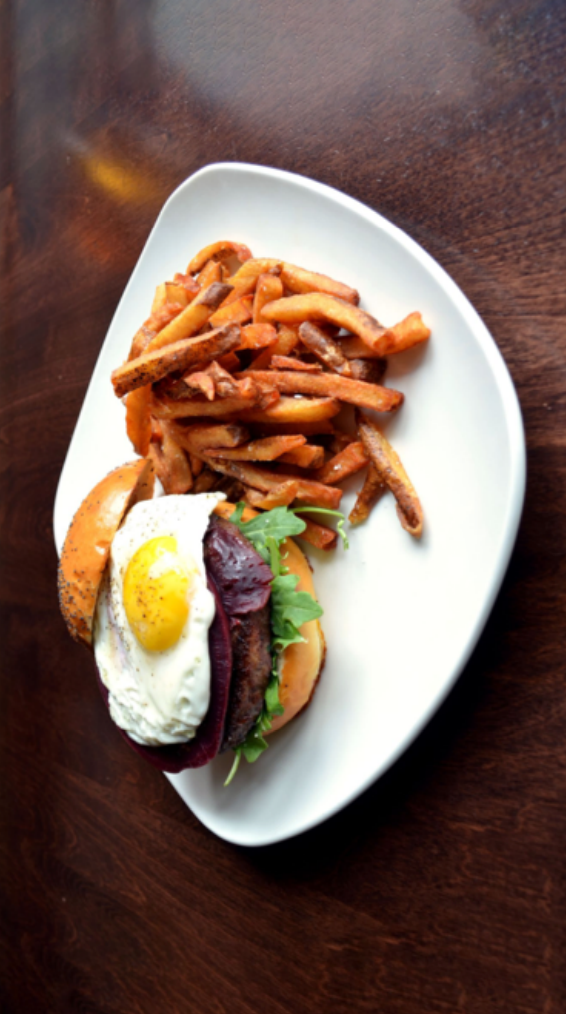 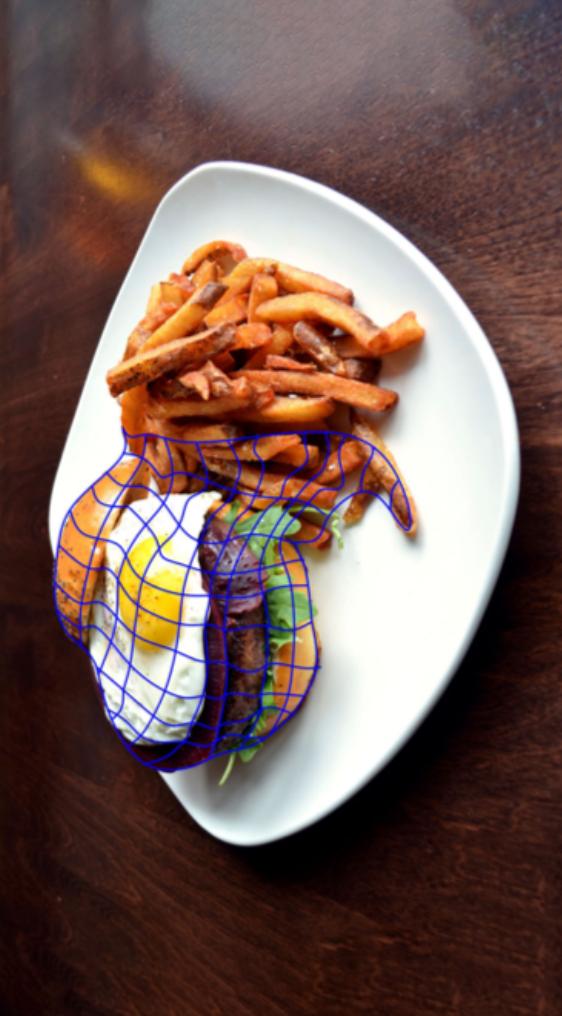 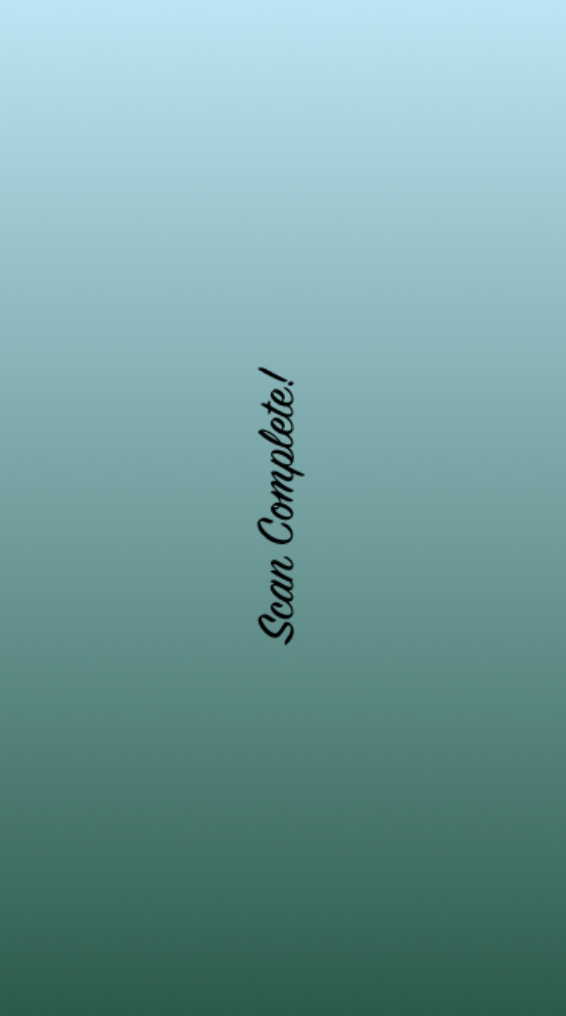 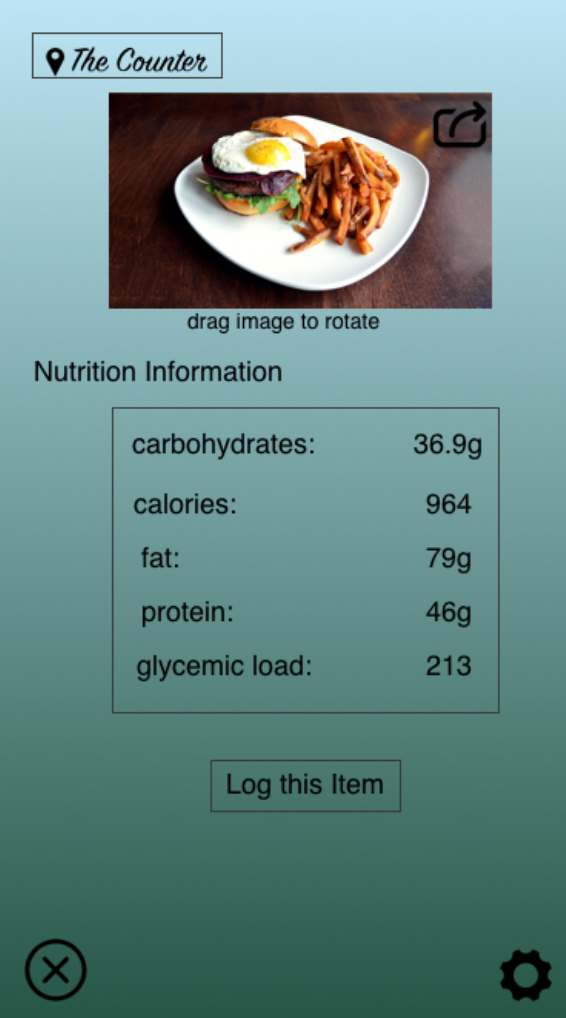 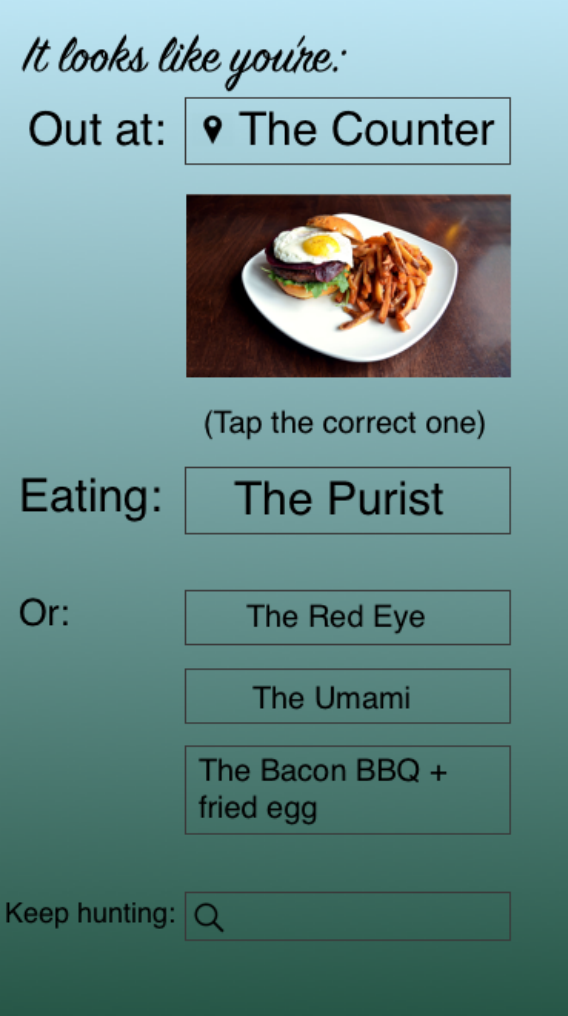 1-2-3...
‹#›
TASK #2: Keep Track of Health Info Over Time
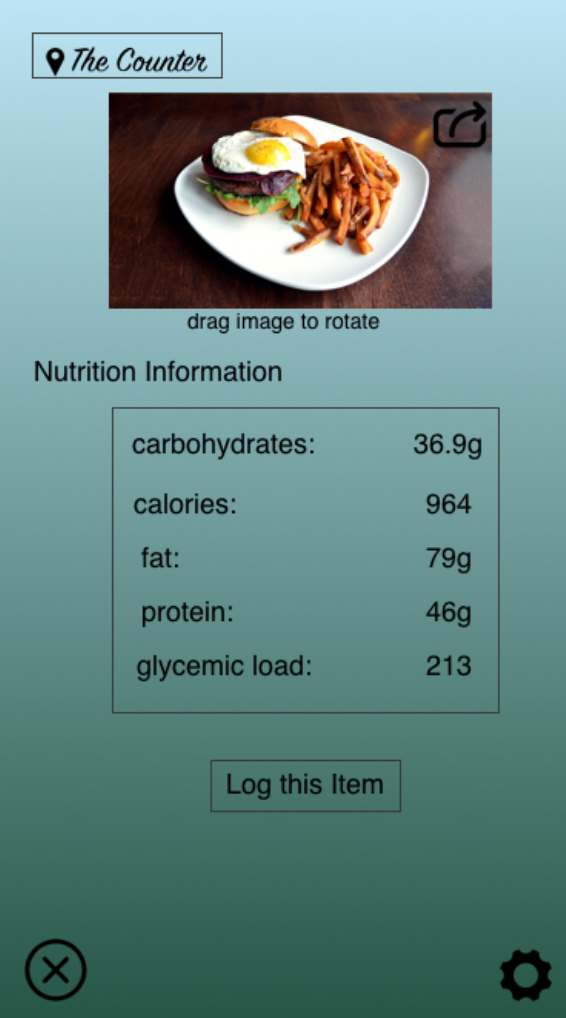 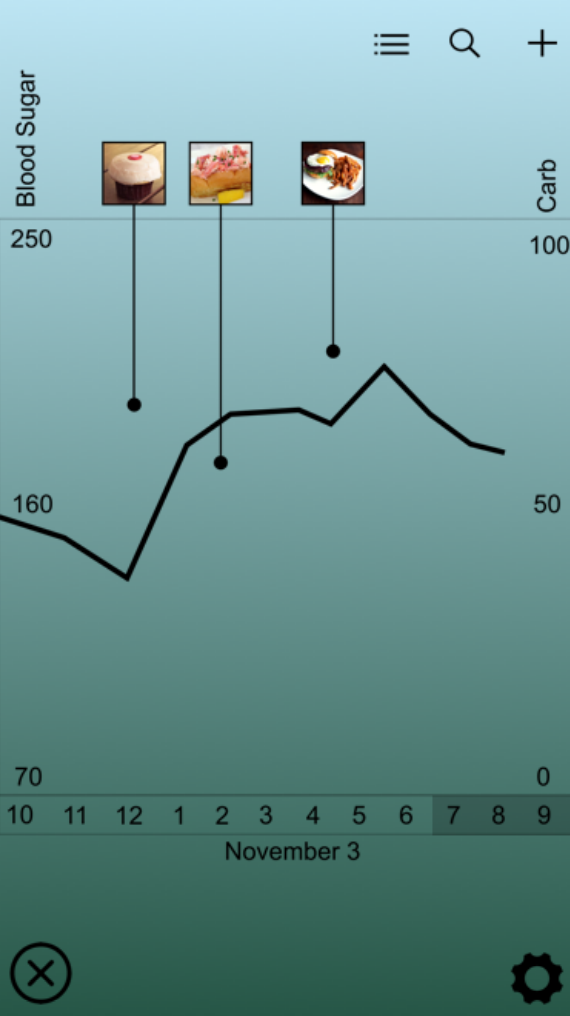 Auto Add:
[Speaker Notes: Insert Video of Task #2 flow in iPhone screen]
‹#›
View Log without Add:
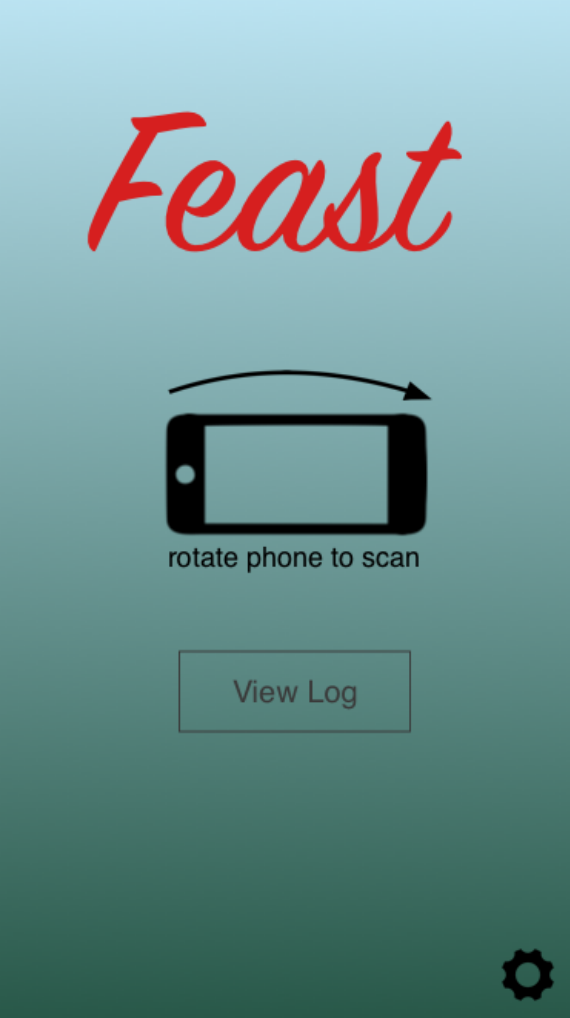 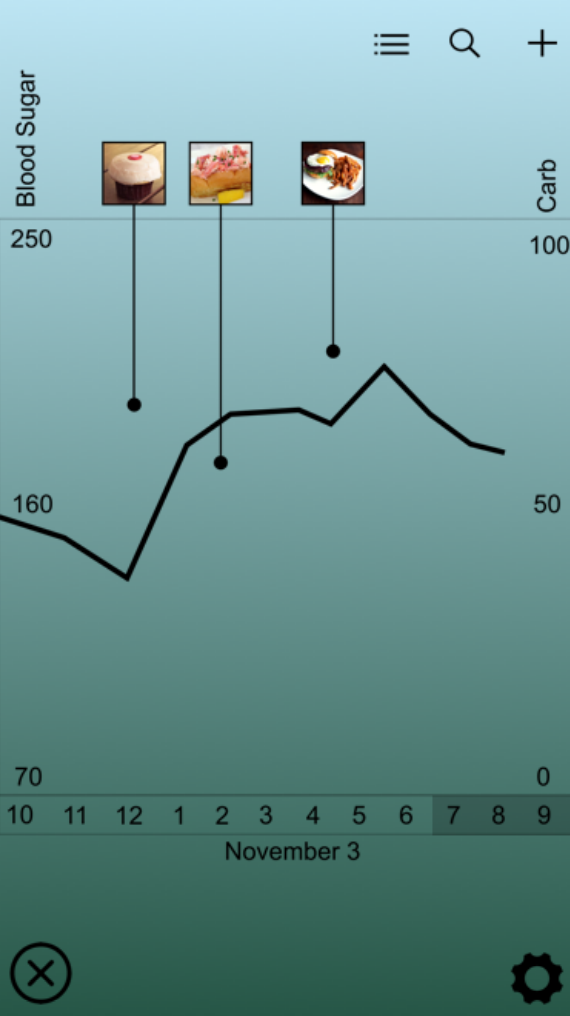 [Speaker Notes: Insert Video of Task #2 flow in iPhone screen]
‹#›
Manual/Custom Add:
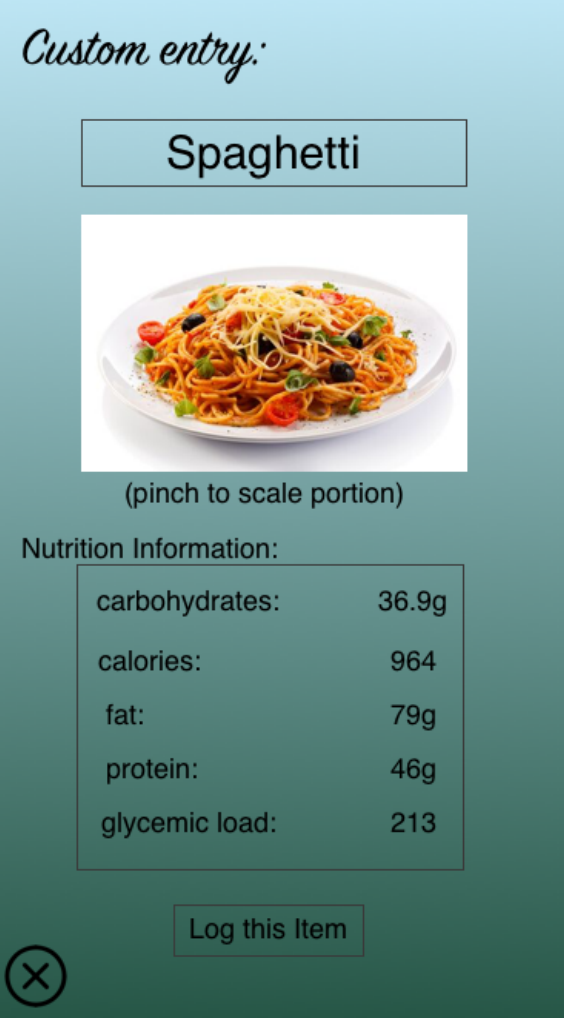 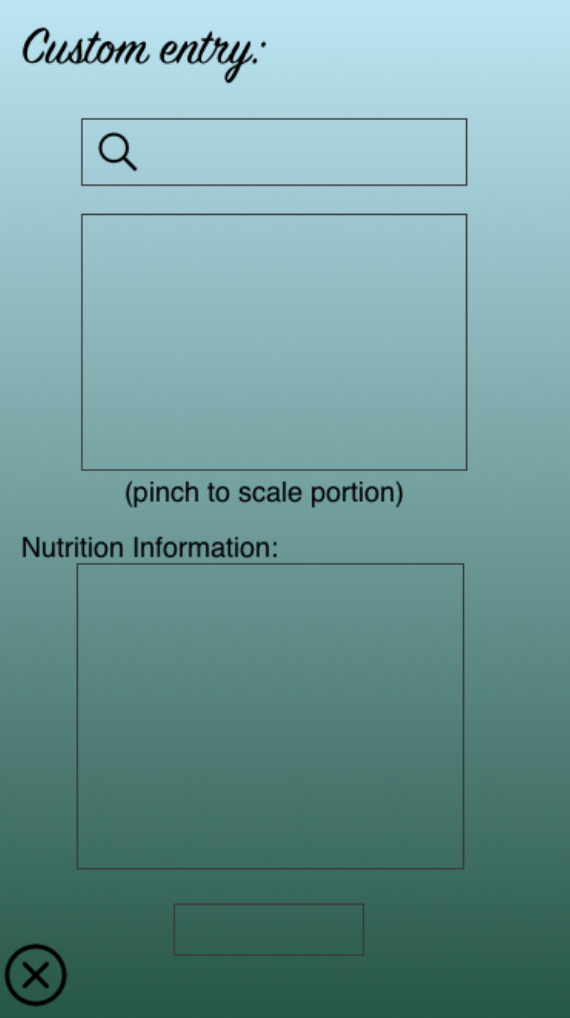 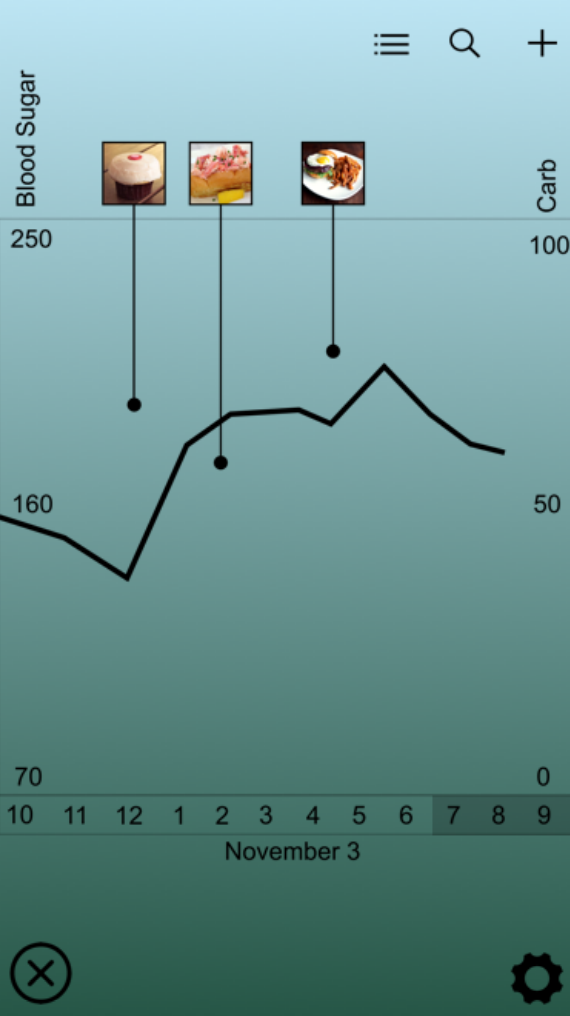 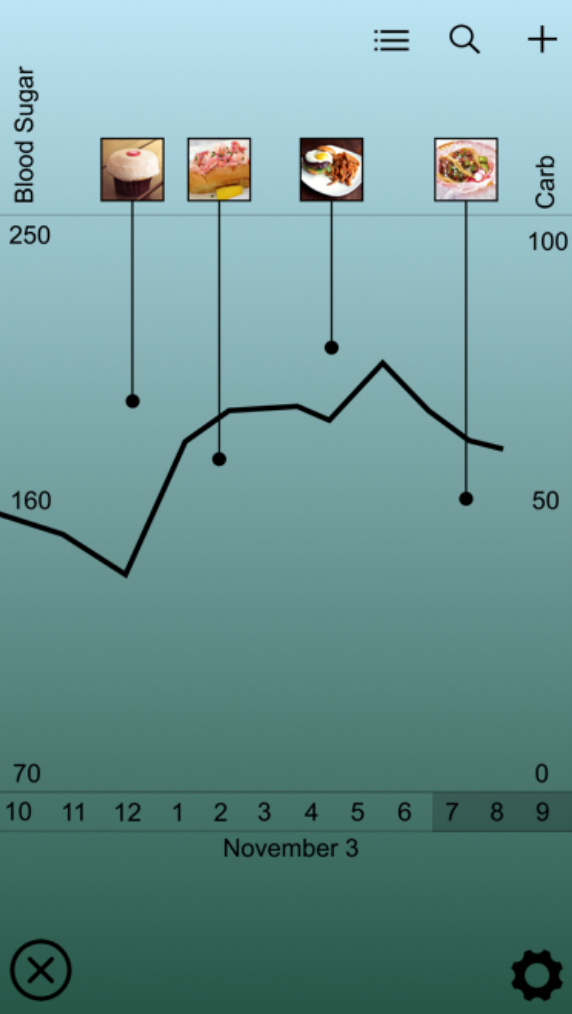 [Speaker Notes: Insert Video of Task #2 flow in iPhone screen]
‹#›
Adjust Log Settings:
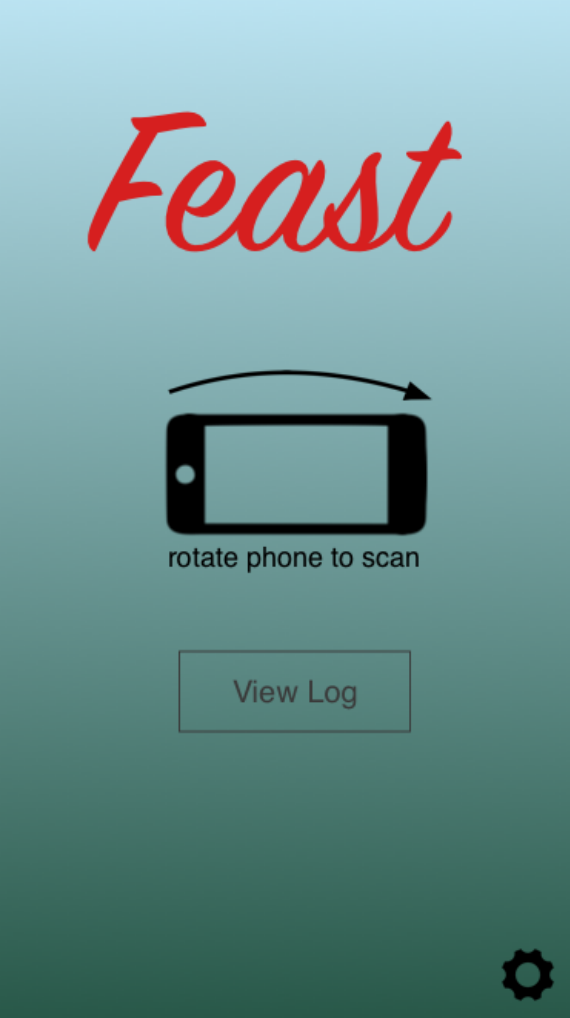 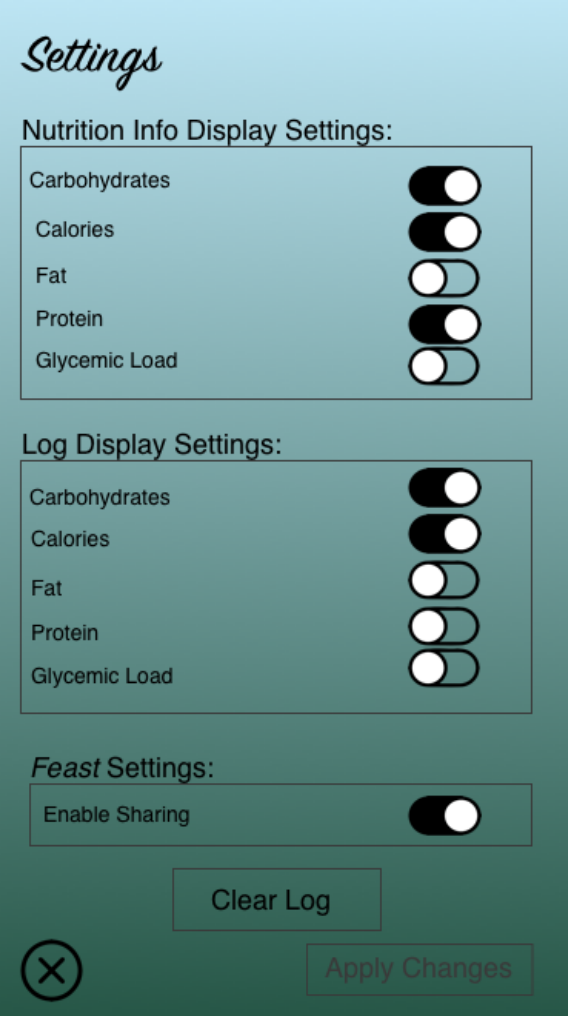 [Speaker Notes: Insert Video of Task #2 flow in iPhone screen]
‹#›
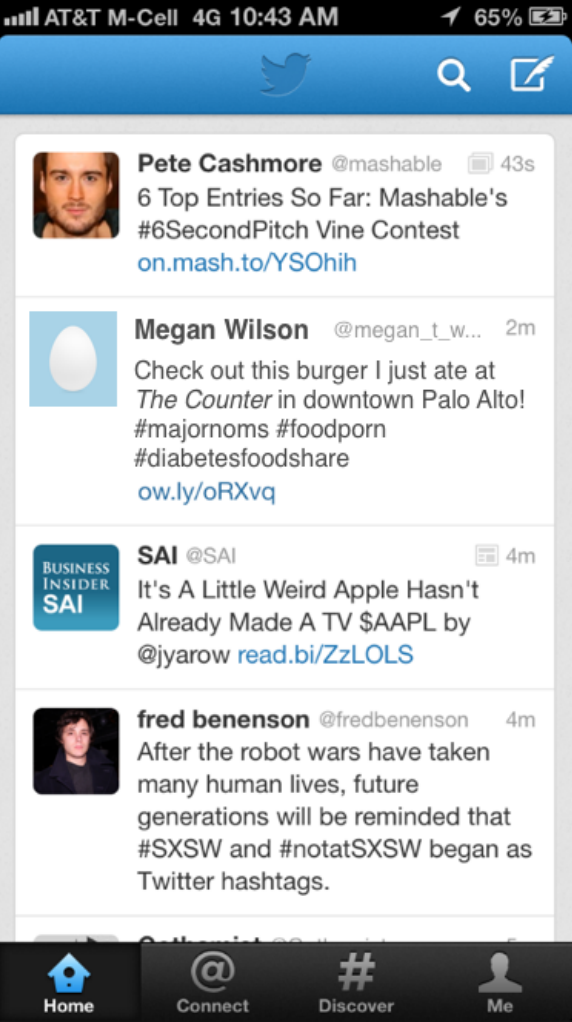 TASK #3: Share!
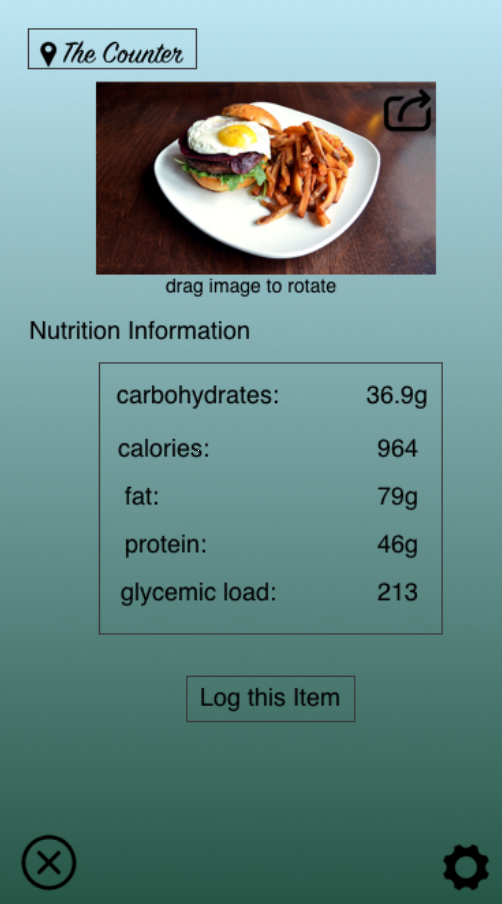 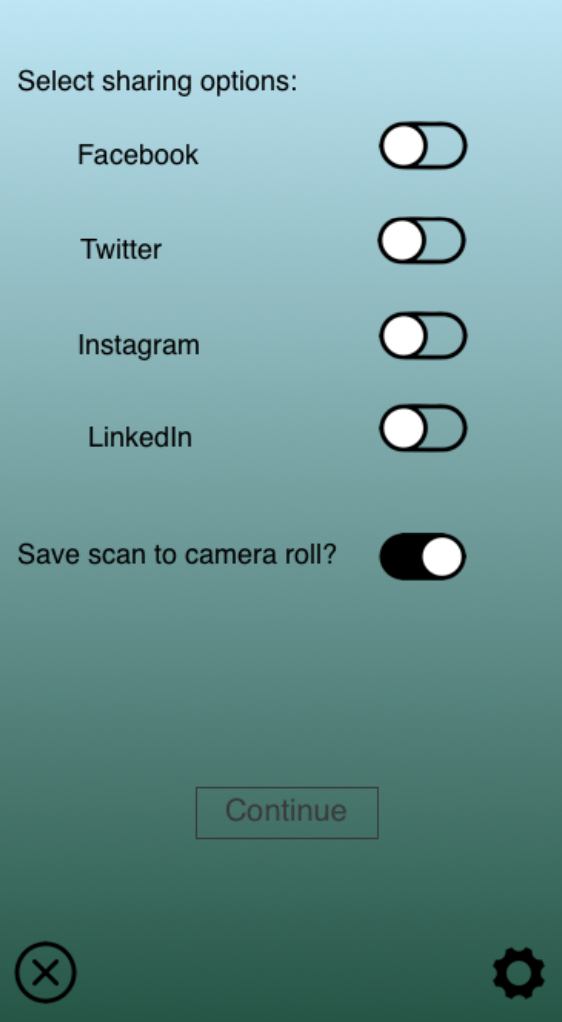 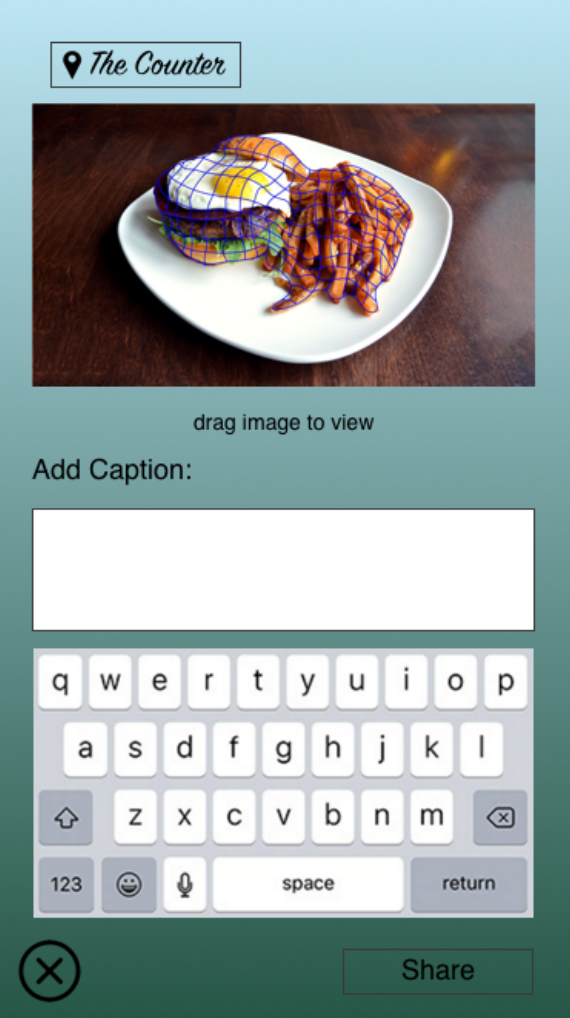 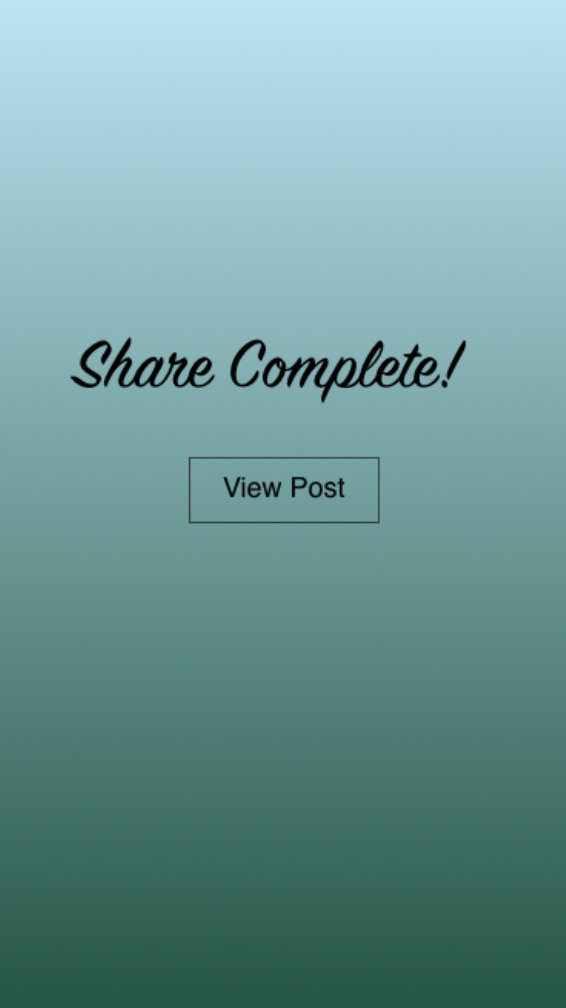 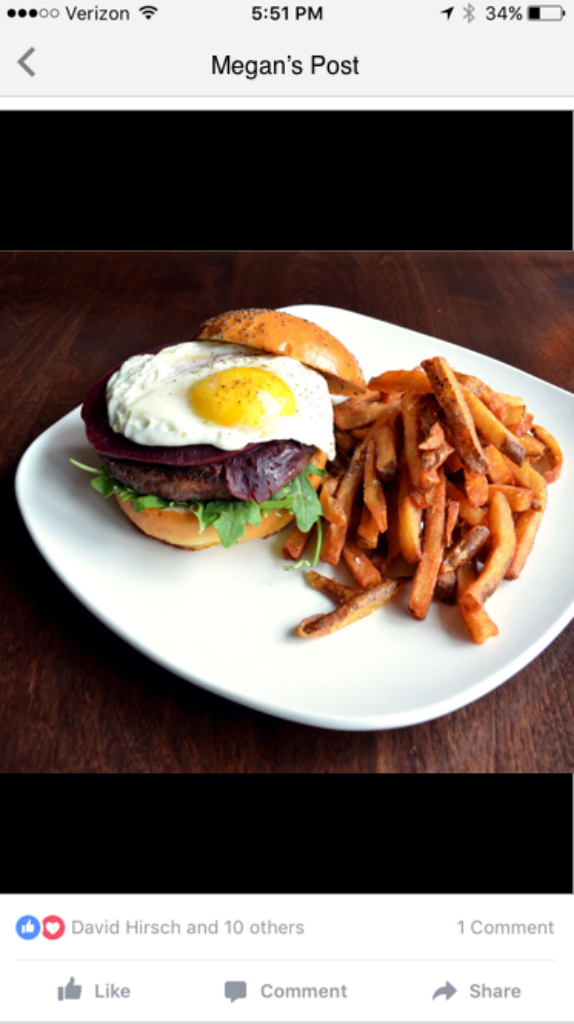 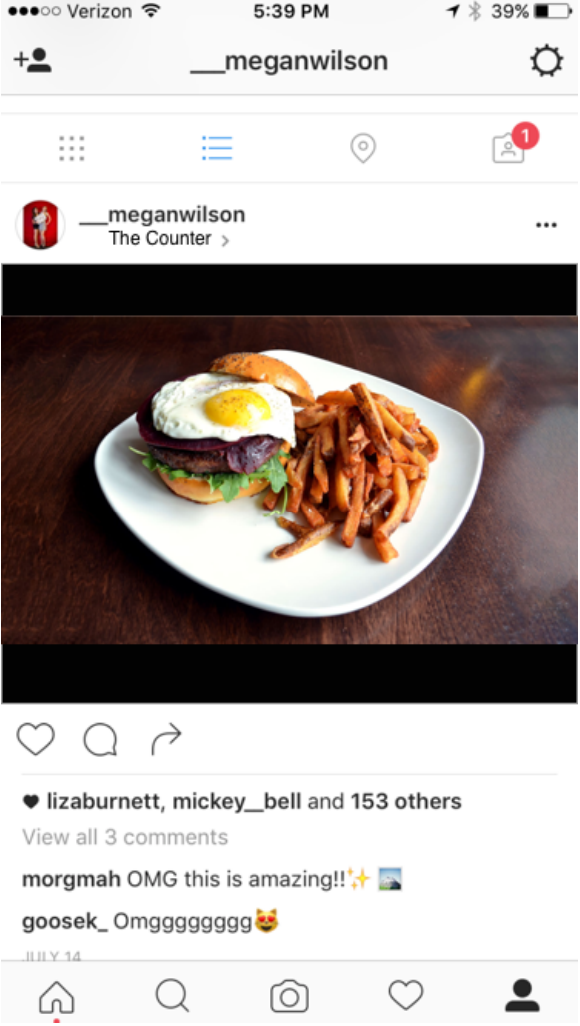 [Speaker Notes: Insert Video of Task #1 flow in iPhone screen]
‹#›
PROTOTYPE DETAILS
‹#›
SKETCH
INVISION
prototyping tools
create individual screens
link individual screens to simulate app functionality
‹#›
Limitations & Tradeoffs 
in Creating our Medium-Fi Prototype
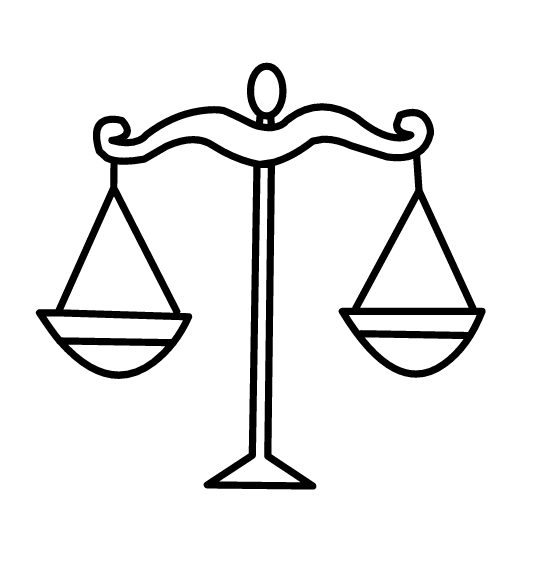 ‹#›
SKETCH
Pros: facilitates consistent design elements and themes across tasks, straightforward to use

Cons: difficult to prototype dynamic aspects including 3D scanning
‹#›
INVISION
Pros:  Fast and very straightforward: like building a branching powerpoint

Cons: unable to register orientation as input or use phone camera, so “turn to scan” and scanning must be Wizard of Oz
‹#›
LINK TO OUR PROTOTYPE:
invis.io/TJ96VOPU9
[Speaker Notes: Include final link here]
‹#›
Questions?
About our prototype
Comments?
About our process
Suggestions?
About how to move forward
‹#›
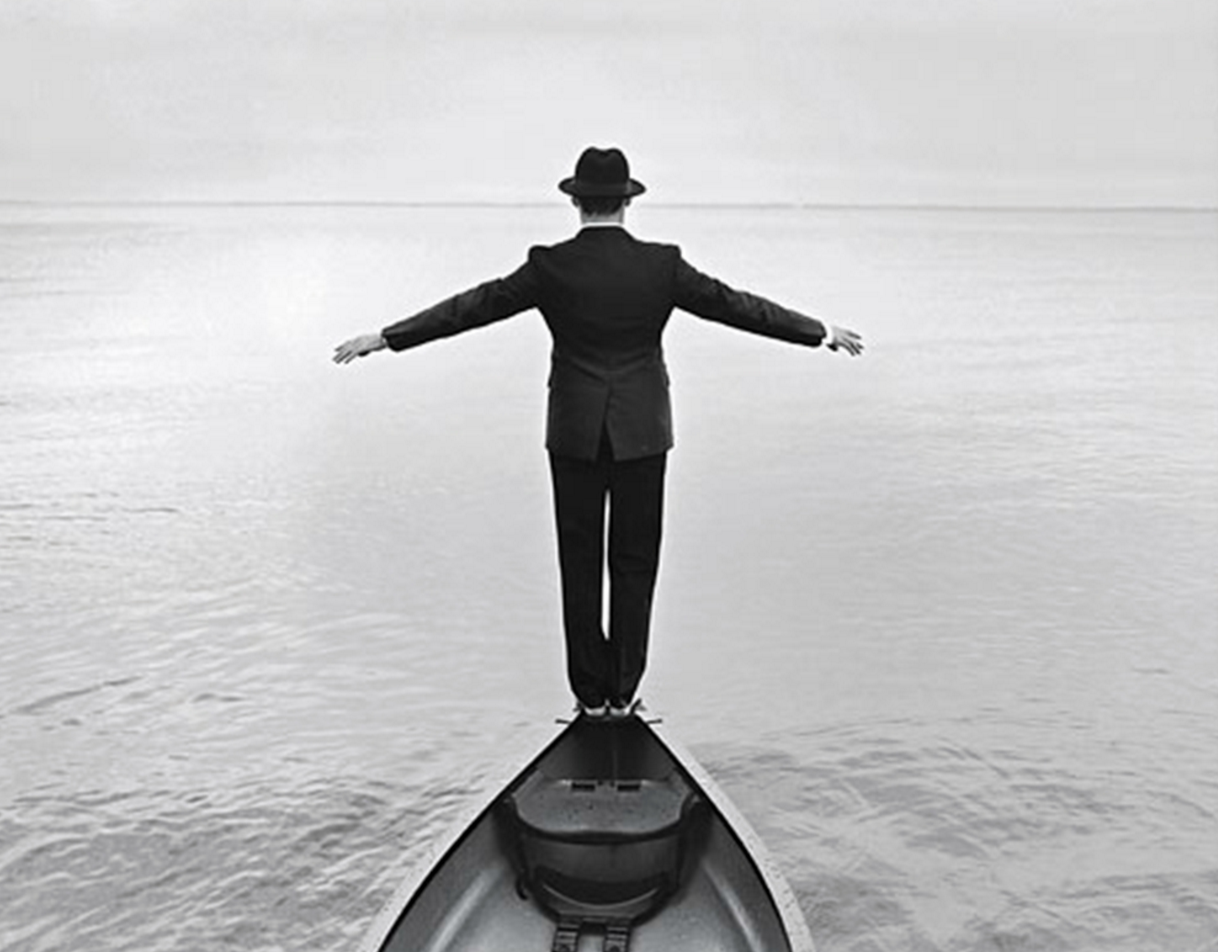 Thank You!
‹#›
CLOSING CREDITS
Special thanks to all the people who made and released these awesome resources for free:
Presentation template by SlidesCarnival
Photographs by Death to the Stock Photo (license)
The Noun Project